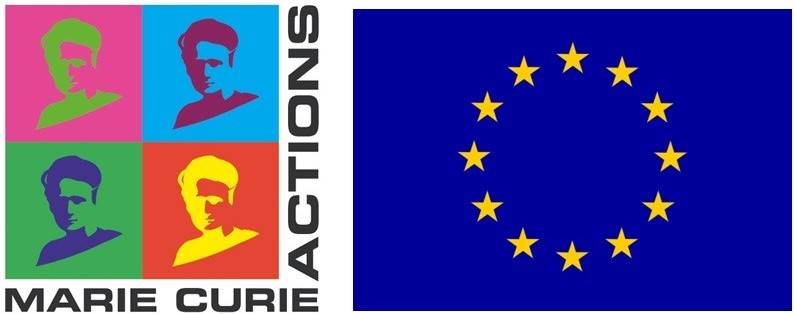 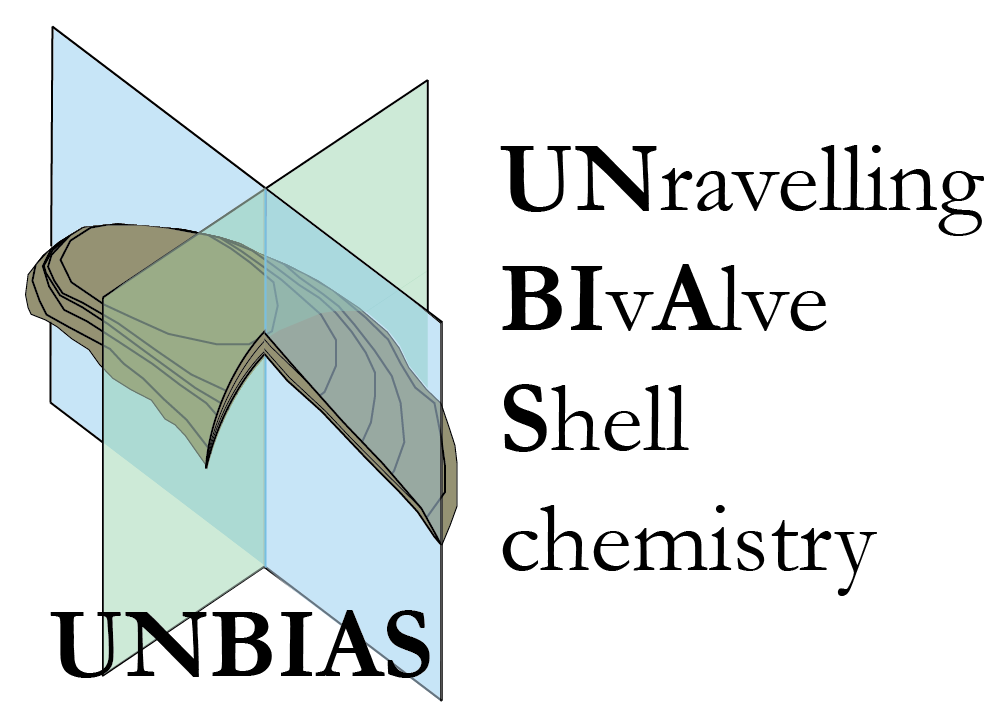 Daily cyclicity in bivalve shell chemistry: Paleo‐weather record or circadian rhythm?
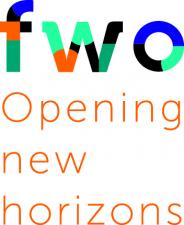 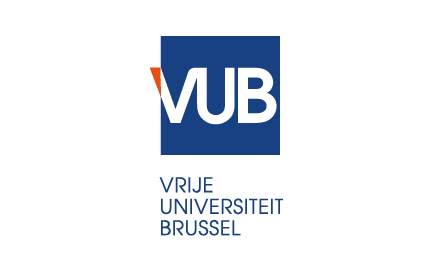 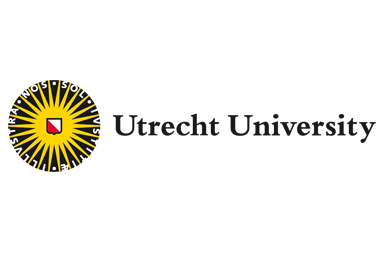 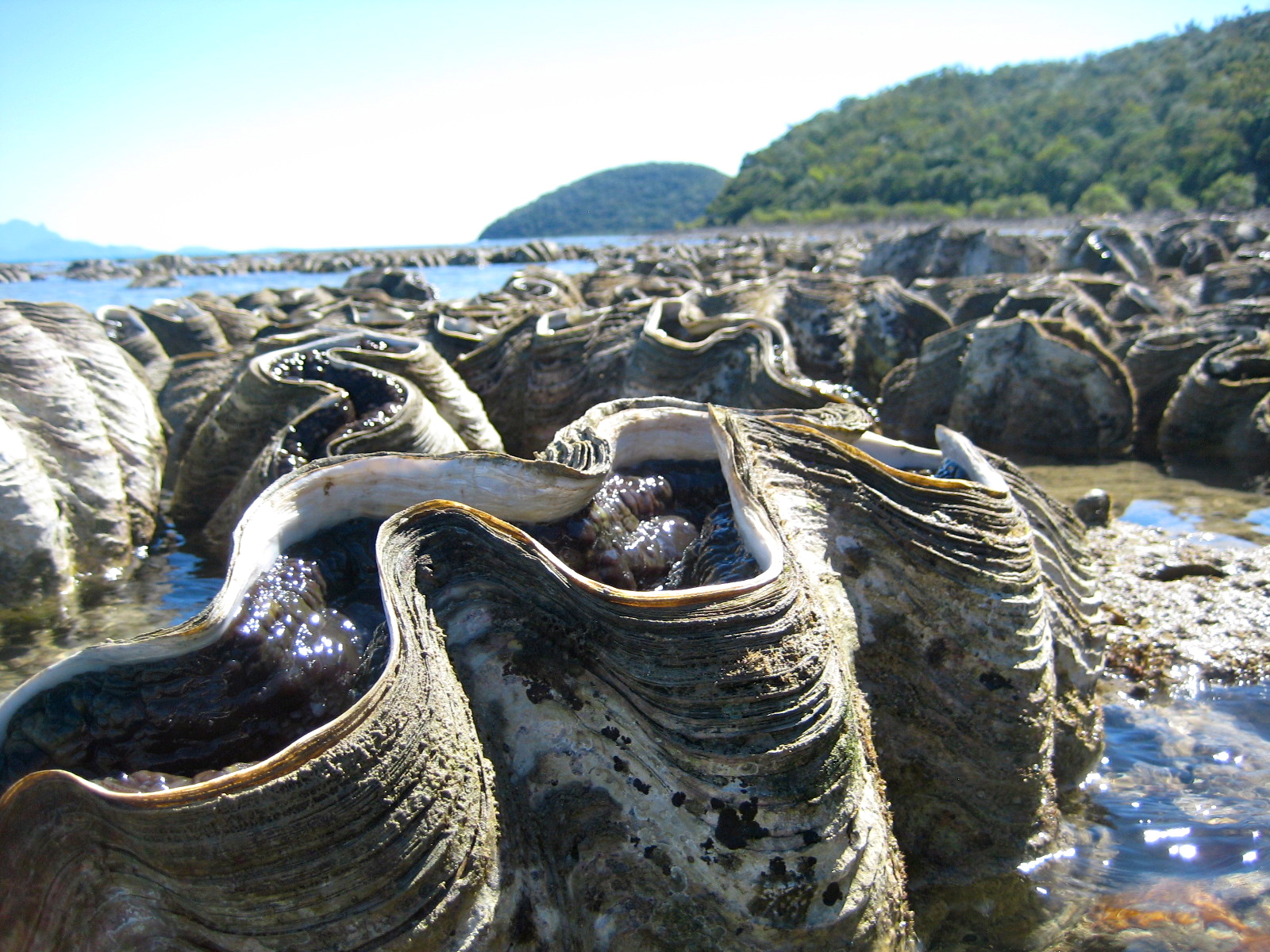 1
2
Niels J. de Winter1,2,

Lukas Fröhlich3, Bernd Schöne3,

Dan Killam4,

Wim Boer5, Lennart de Nooijer5, Gert-Jan Reichart1,5
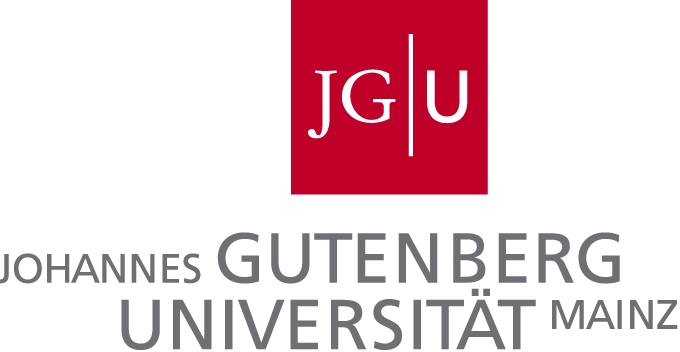 3
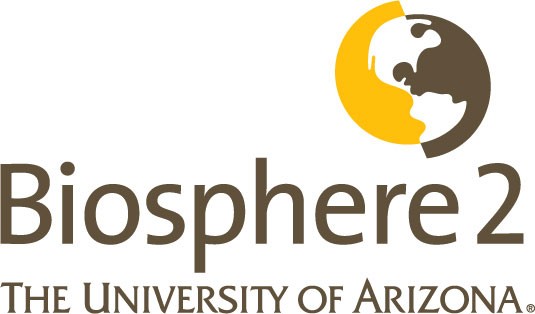 4
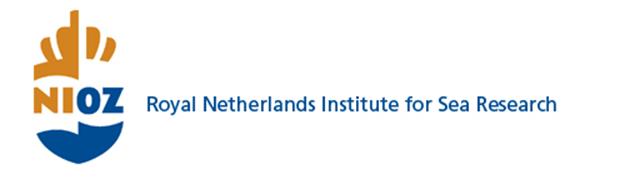 5
[Speaker Notes: My name is Niels de Winter and today I am going to tell you what bivalve shells can tell us about short-term climate variability.]
Climate change and extreme weather events
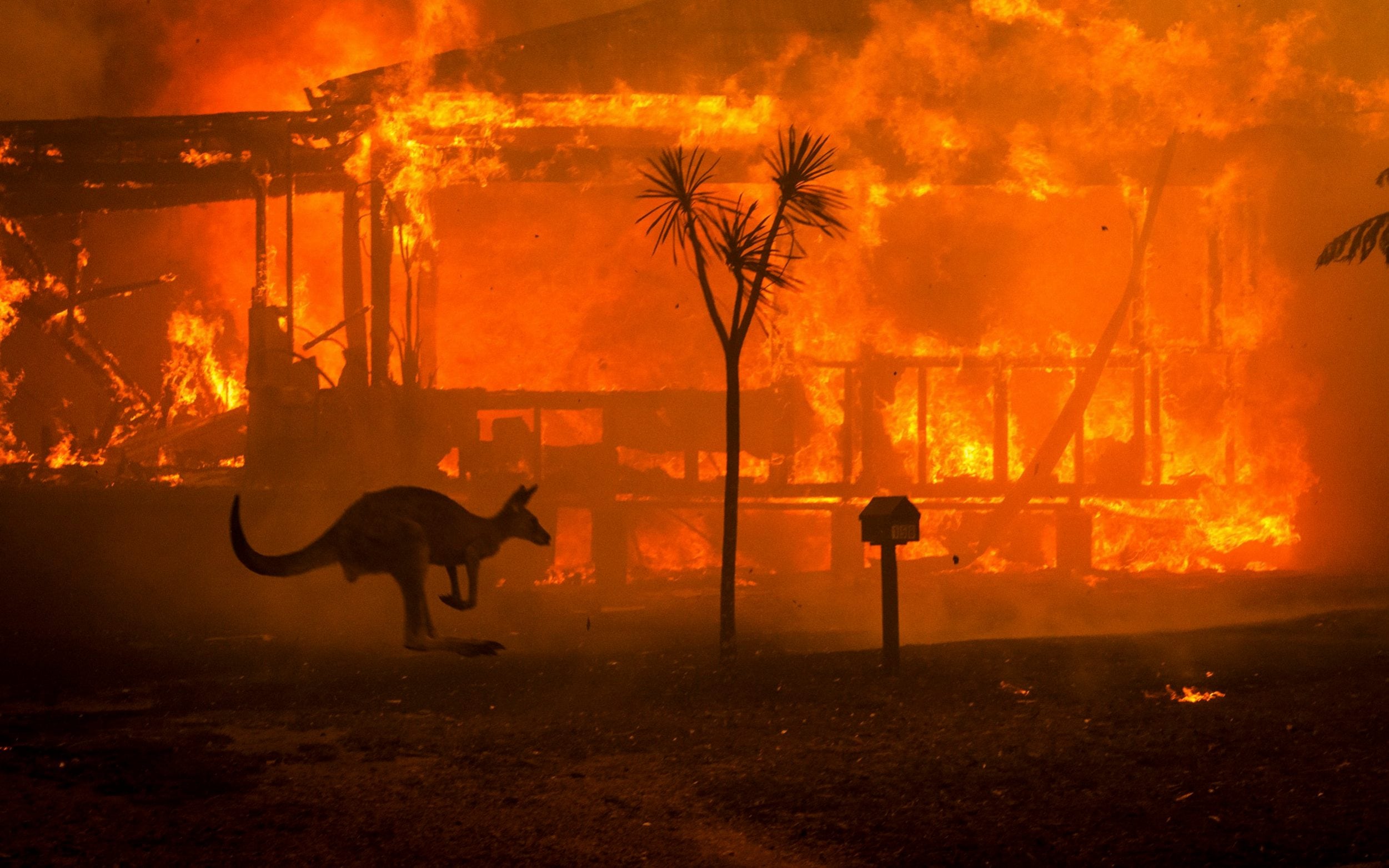 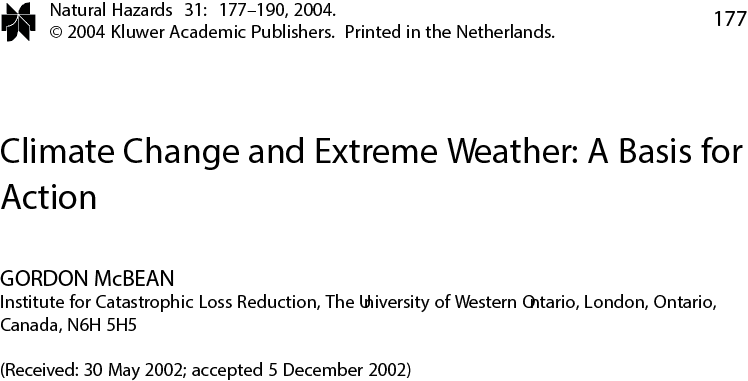 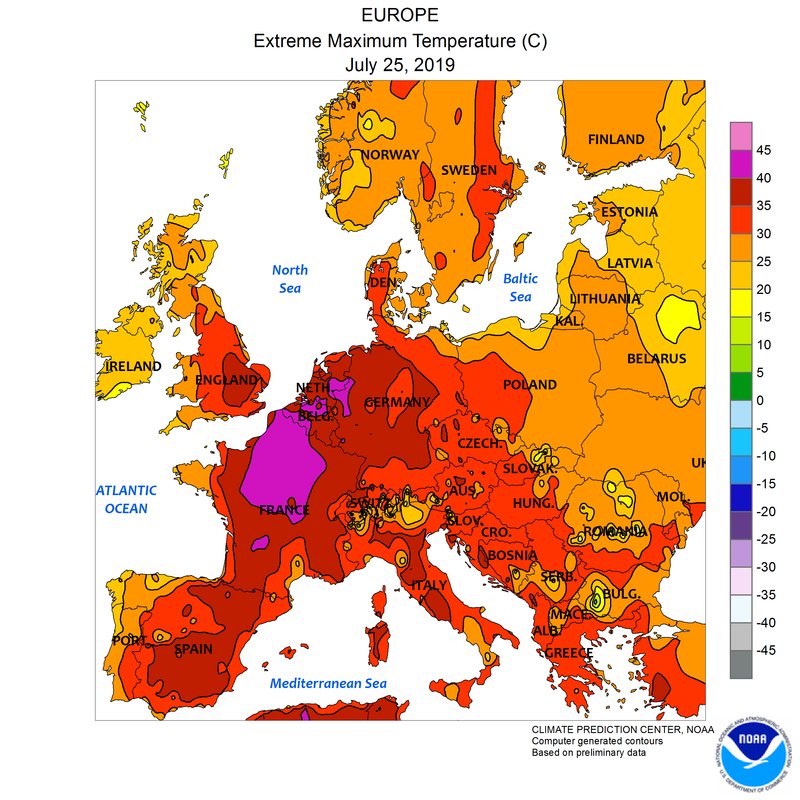 Telegraph UK
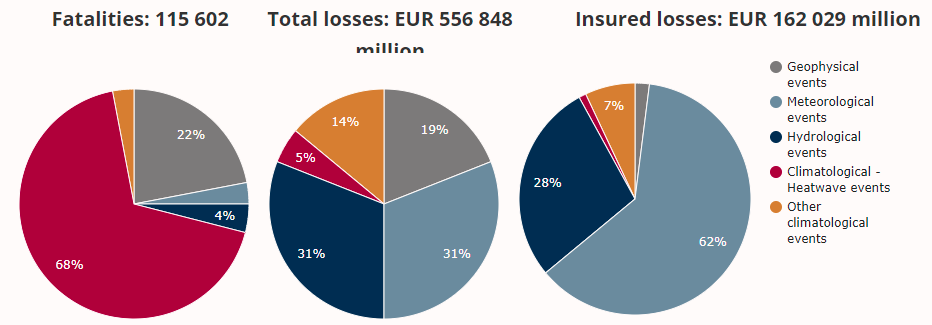 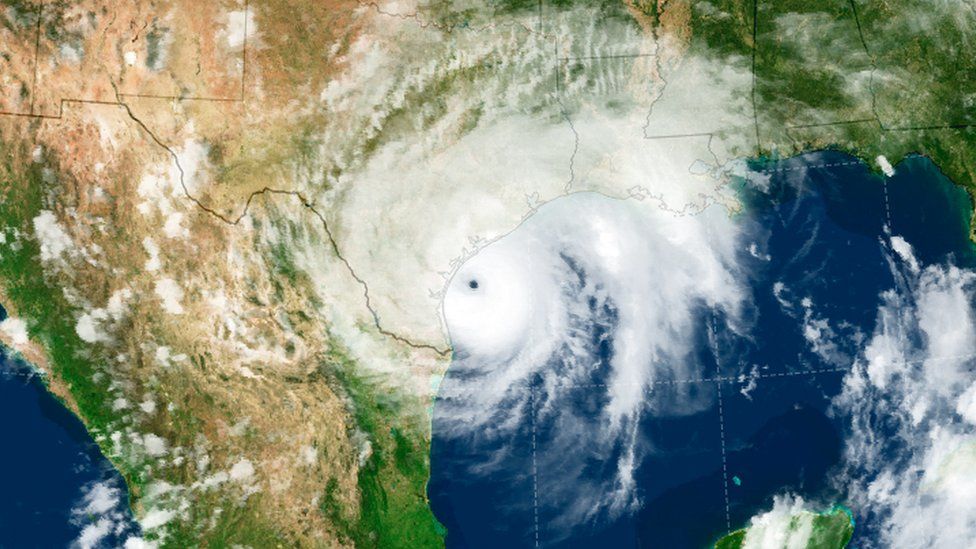 EUROSTAT
NASA
McBean, Natural Hazards 31, 177-190, 2004
[Speaker Notes: You have probably all heard about climate change and how global warming can make extreme weather events more common in the future.
Indeed, we have recently seen several examples of this, such as the Australian bushfires, heatwaves in Europe and increasing severity of tropical hurricanes.
However, there are still many uncertainties about the effect of climate change on extreme weather and seasonality.
One major problem is that we have very little archives for studying such events in the past when climate was warmer than today.]
Bivalve shells as paleoarchives
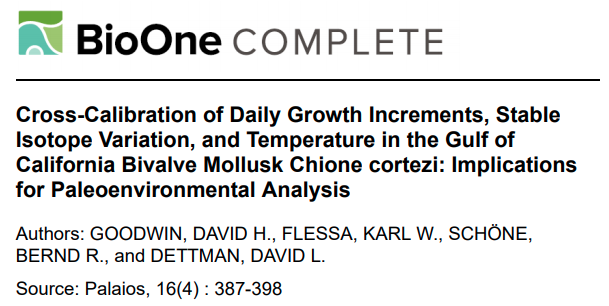 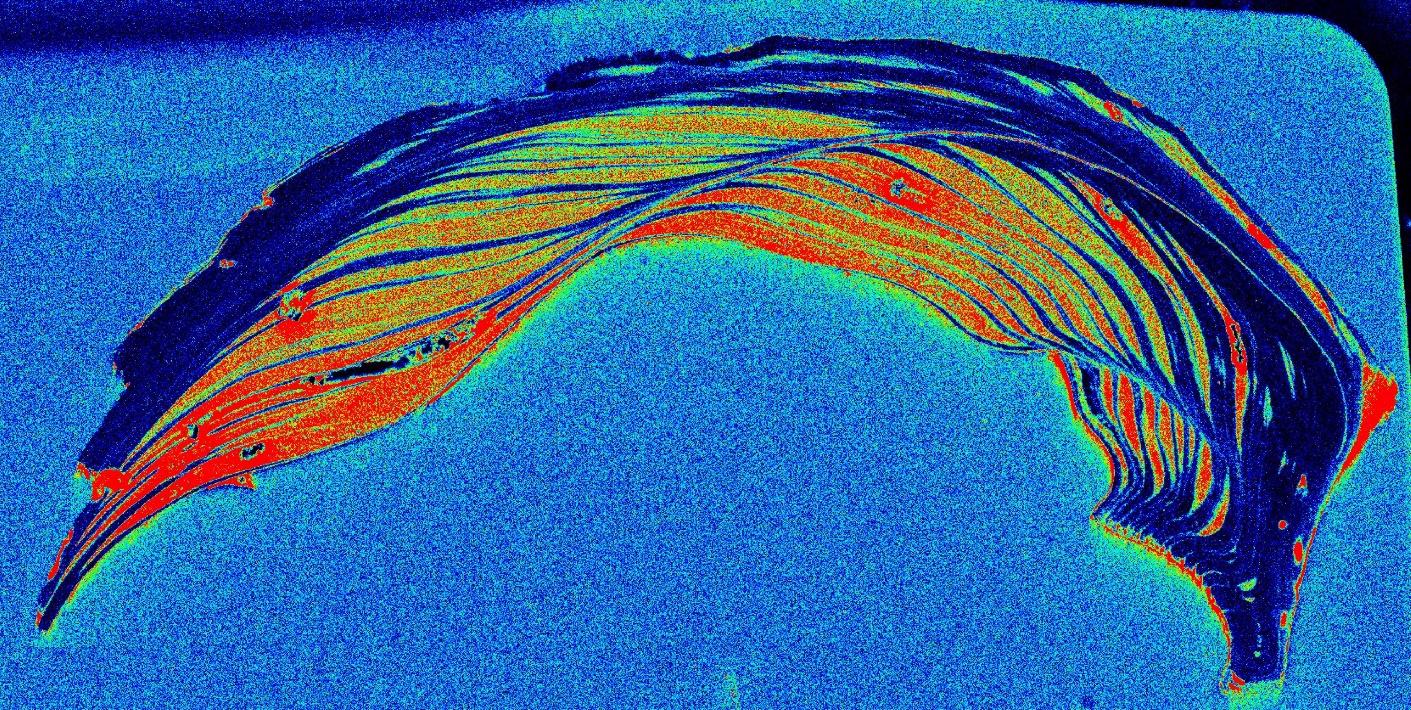 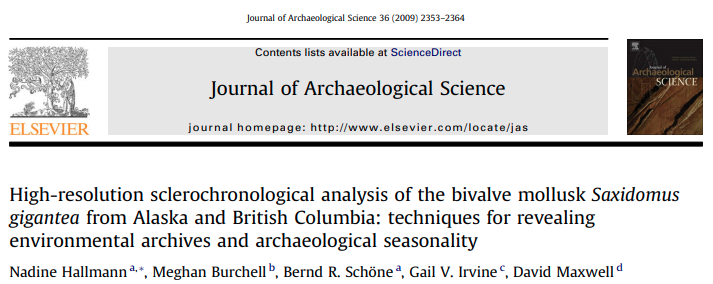 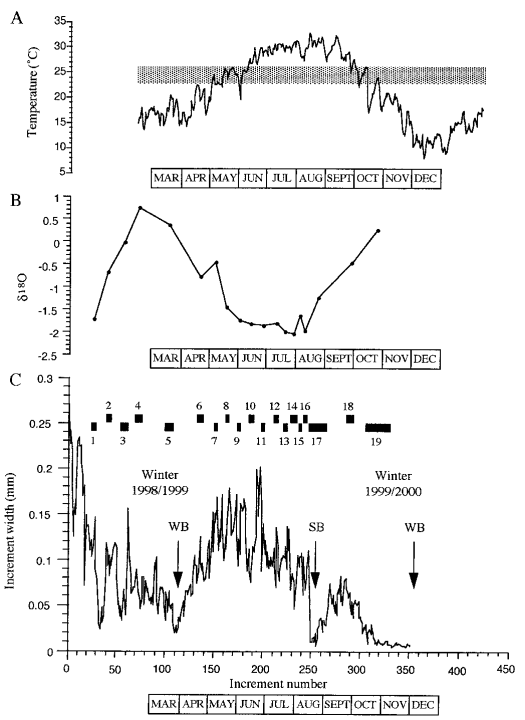 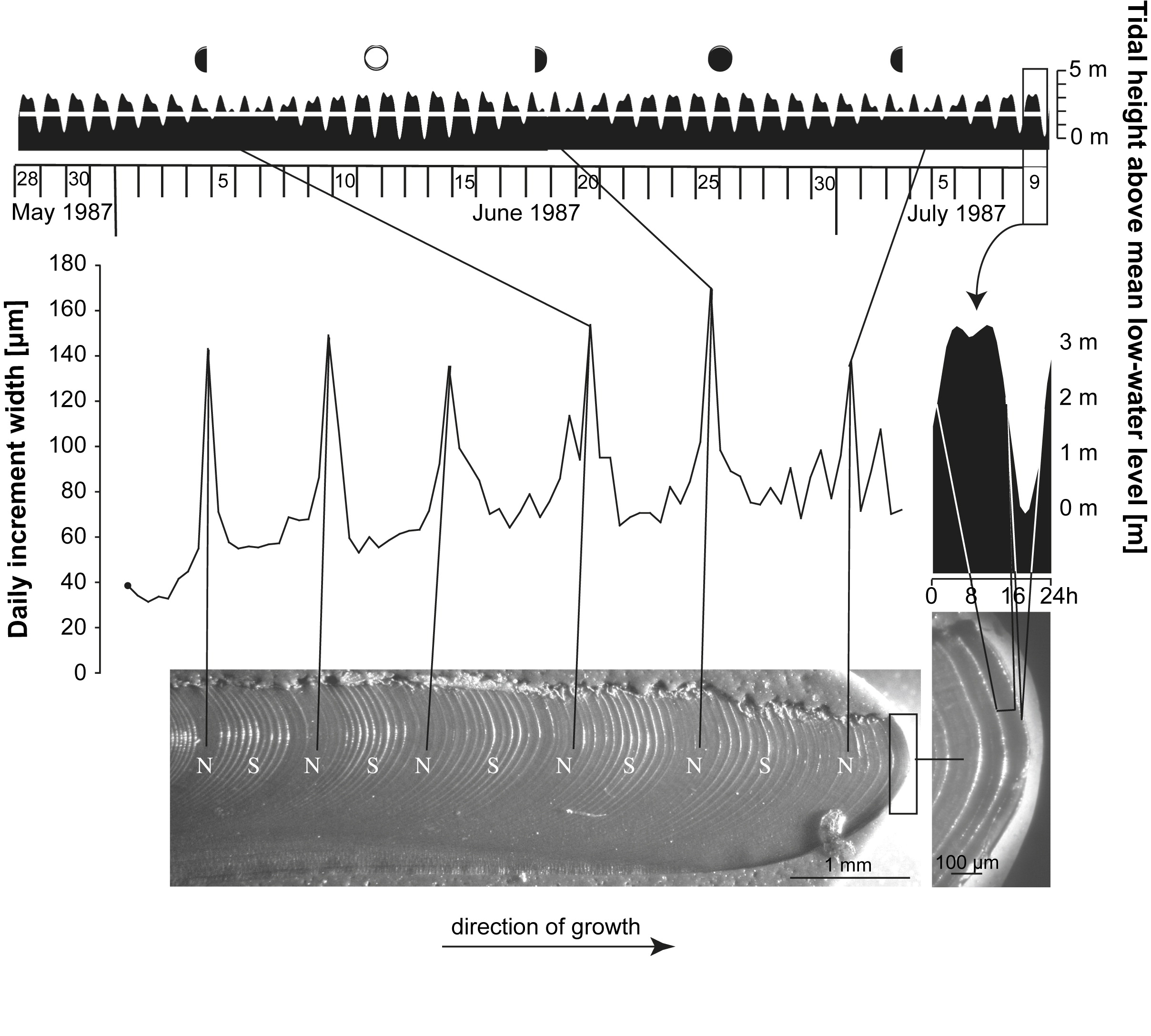 Pycnodonte vesicularis (67 million y.o.)
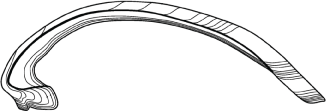 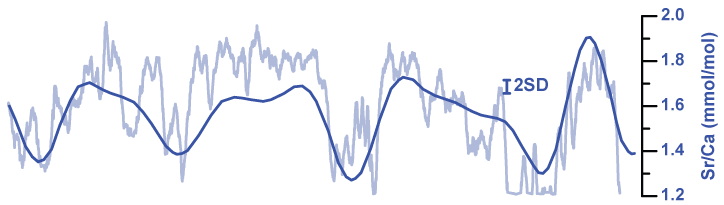 de Winter et al., Climate of the Past 14:6, 725-749, 2018
Schöne et al., Palaeo3 302:1, 52-64, 2011
Hallmann et al. JAS 36:10, 2353-2364, 2009
Goodwin et al., Palaios 16:4, 387-398, 2001
[Speaker Notes: This is where bivalves come in:
We know that the shells of bivalves preserve a record of their environment through their incremental growth, a bit like tree rings.
We also know that these growth layers can be paced to very short timescales such as tidal and daily laminae.]
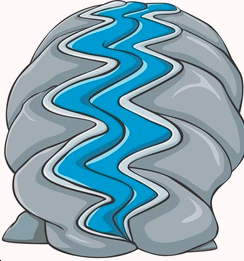 Ultradian chemical cyclicity
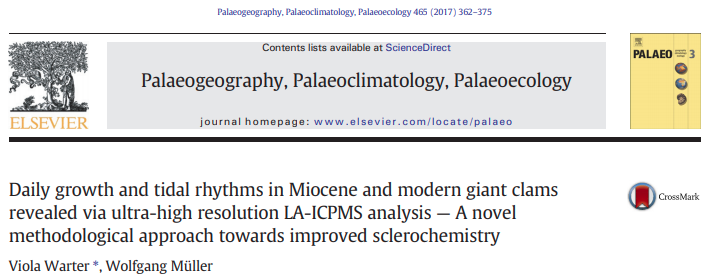 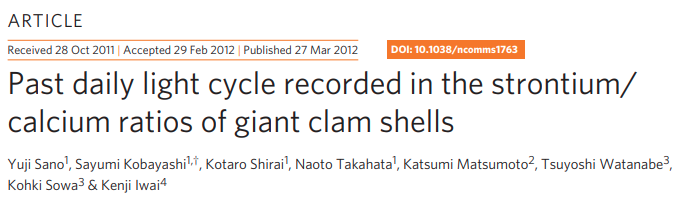 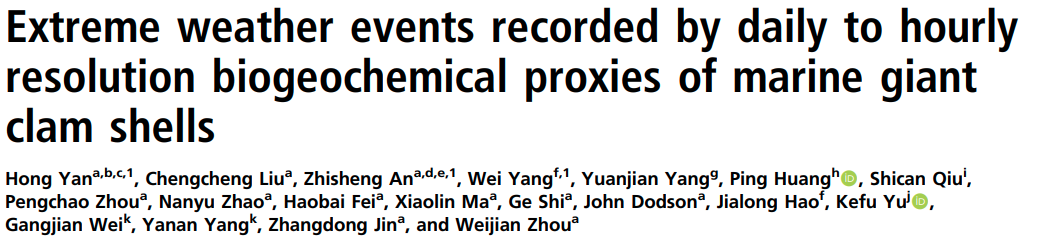 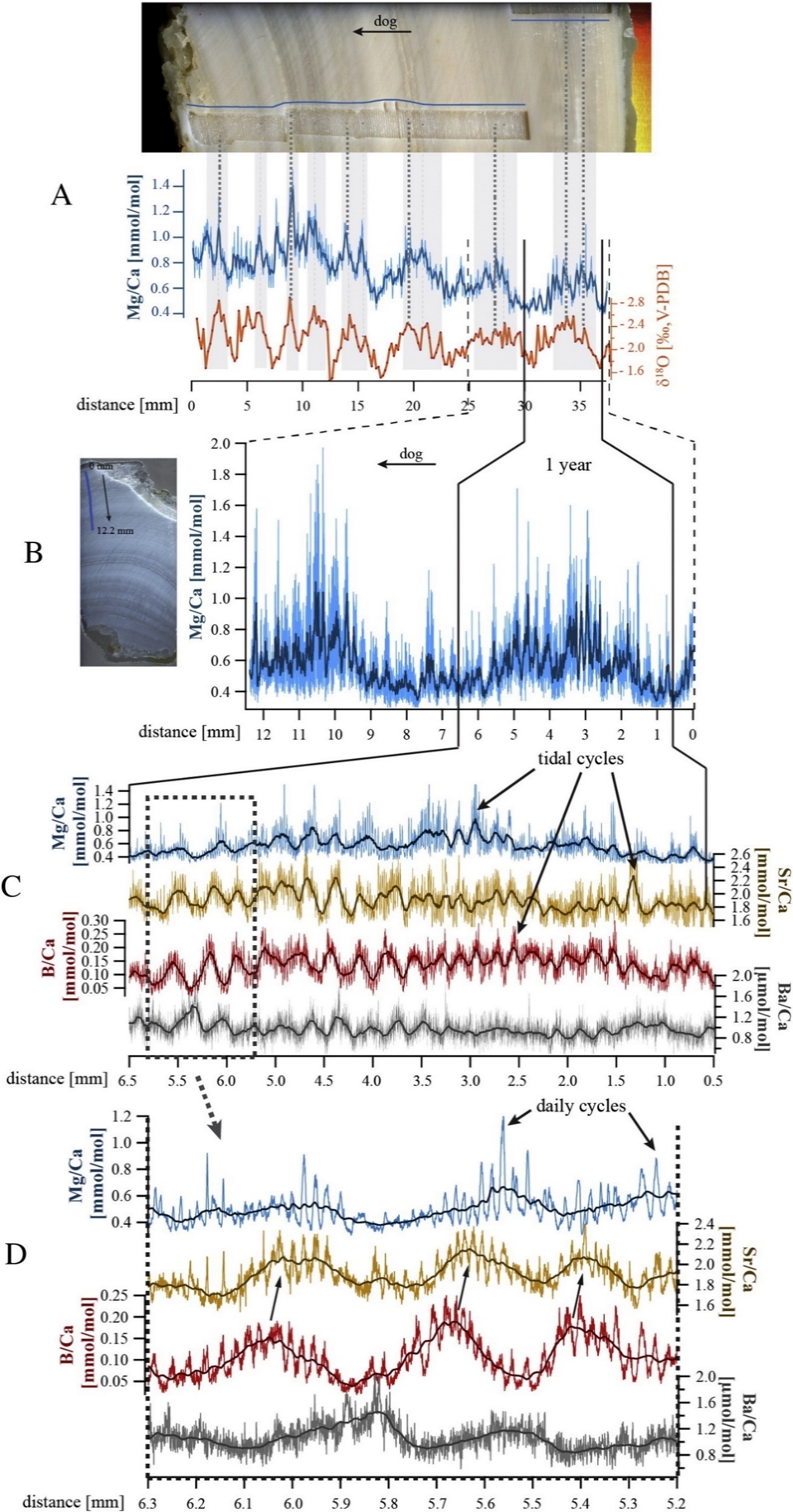 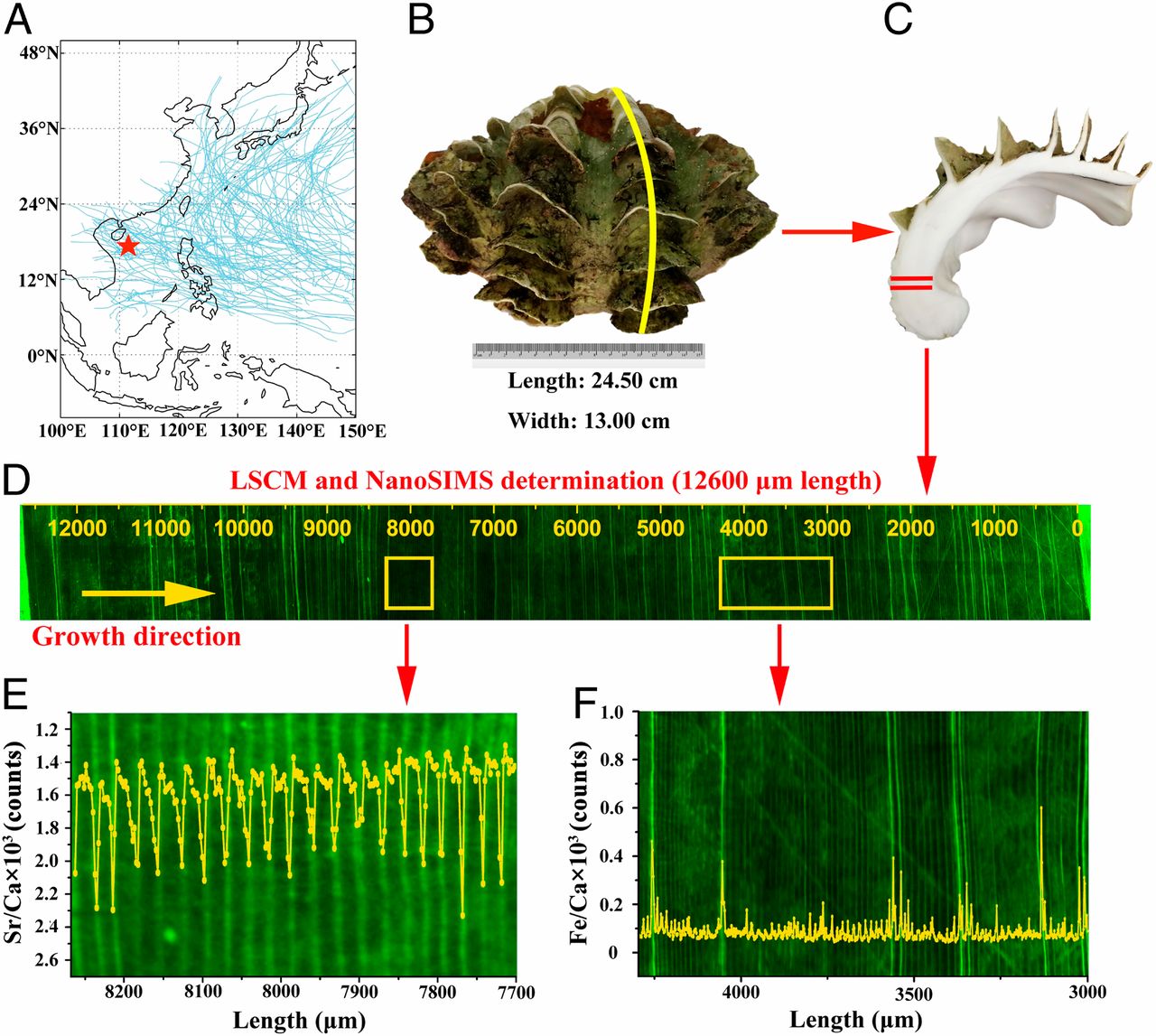 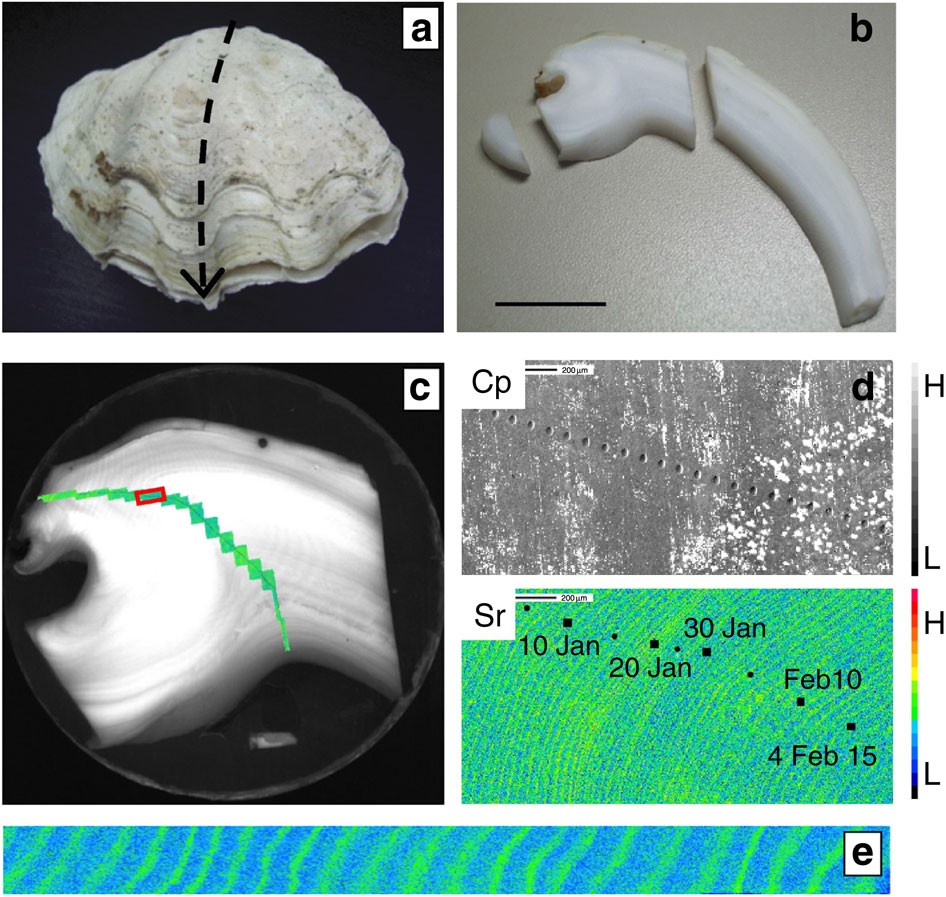 Sano et al., Nature Communications 3, 761, 2012
Warter and Müller, Palaeo3 465, 362-375, 2017
Yan et al., PNAS 117:13, 7038-7043, 2020
[Speaker Notes: Recent studies in giant clams show that these fine laminae record changes in environment on the scale of days or even hours.
They even show that individual storm events can be recorded in these shells through their chemistry.
This makes them very valuable recorders of past weather.]
Ultradian chemical cyclicity
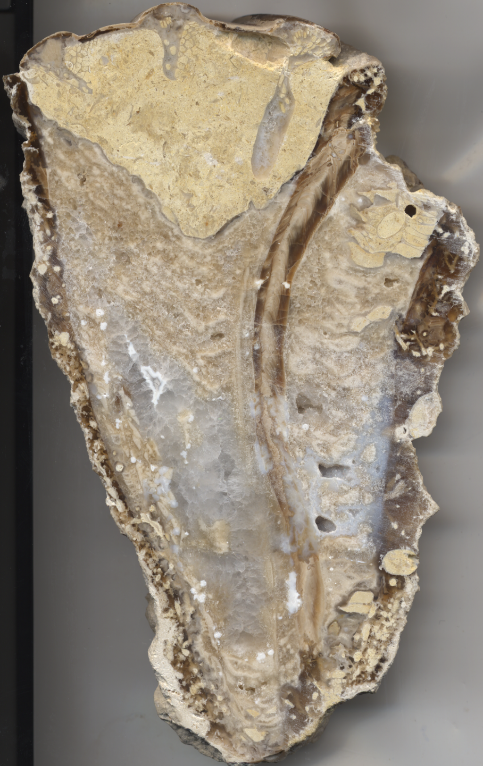 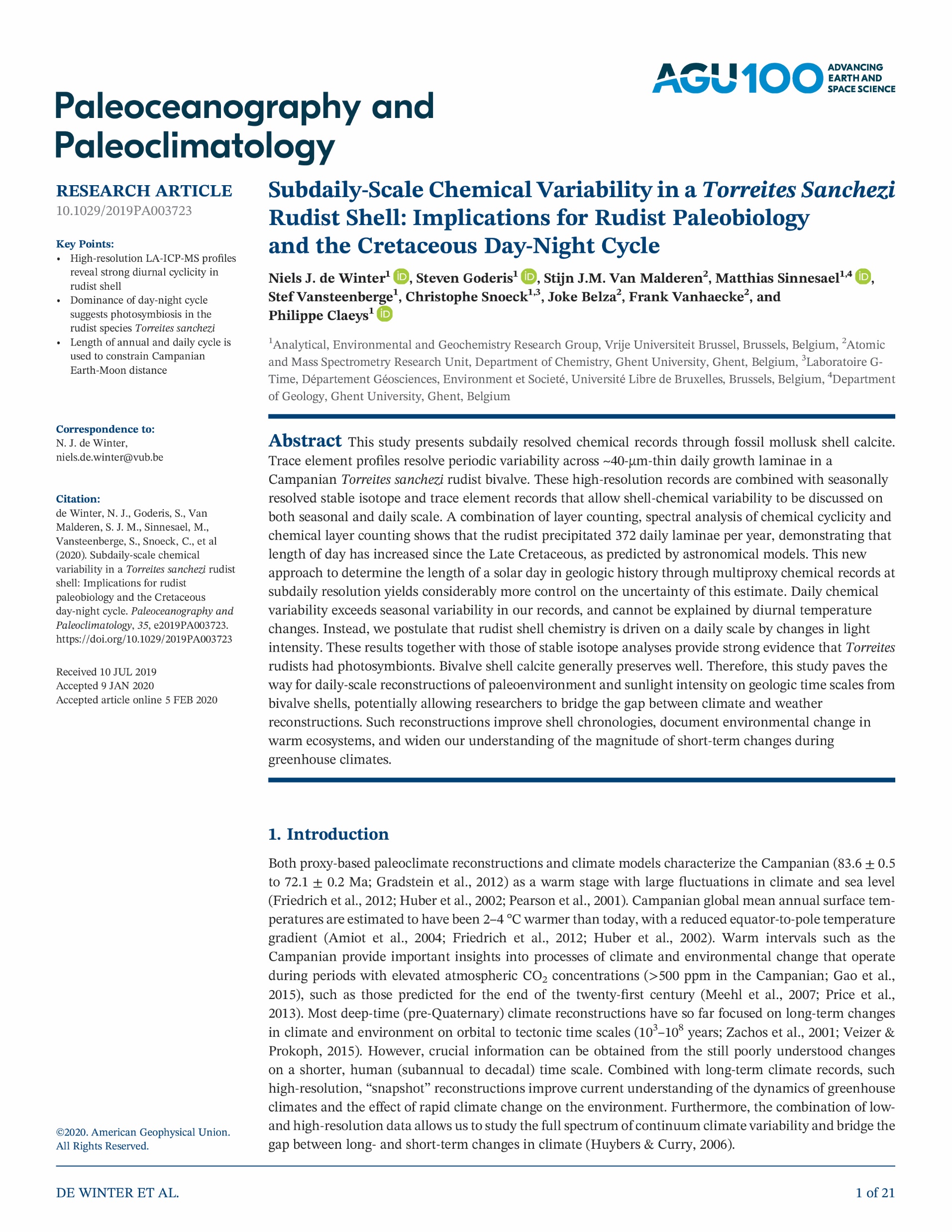 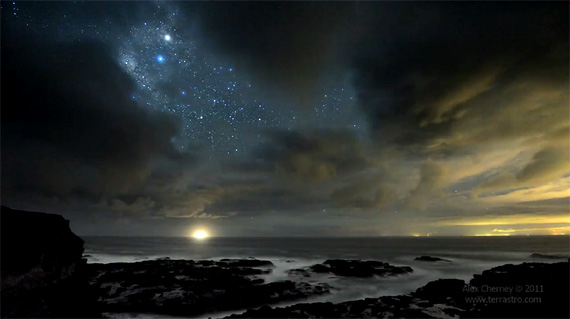 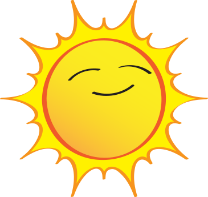 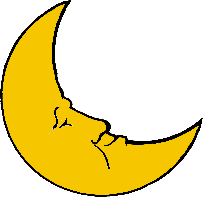 Symbiont-bearing rudist bivalves
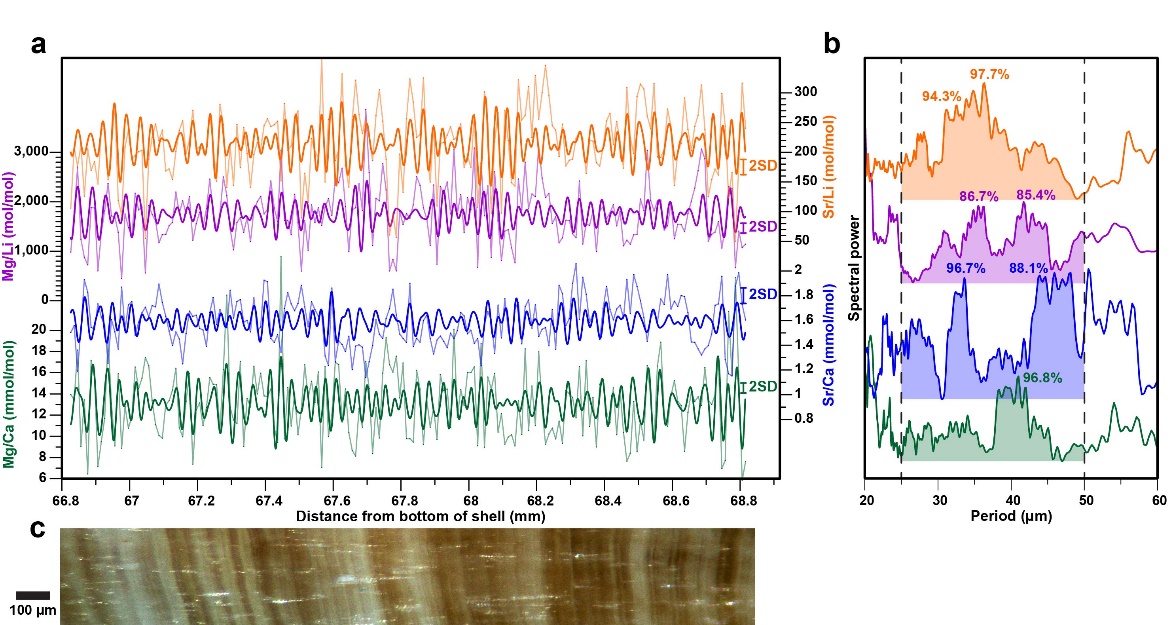 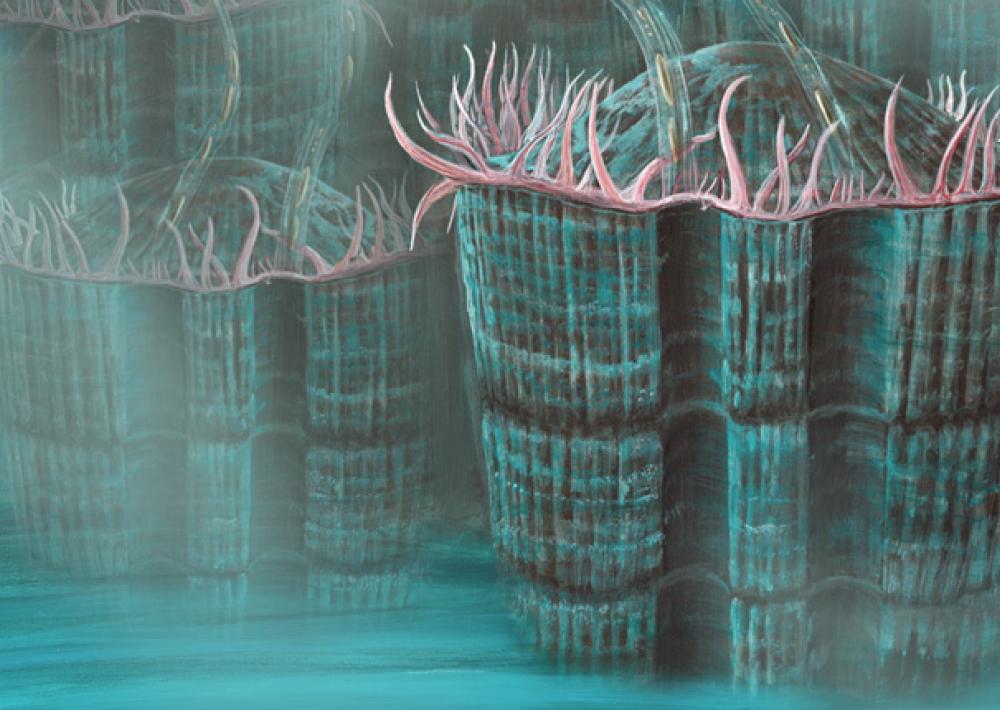 de Winter et al., Paleoceanography and Paleoclimatology 35:2, e2019PA003723, 2020
[Speaker Notes: In a study that came out last year, we demonstrated that this chemical signal on the daily scale is preserved in very old fossil shells.
This is an example of a rudist bivalve from the Late Cretaceous, 75 million years old.
The question remains if these chemical fluctuations reflect real environmental changes or whether they are regulated by the internal clock of the bivalve.]
Hypothesis: Daily cyclicity linked to photosymbiosis
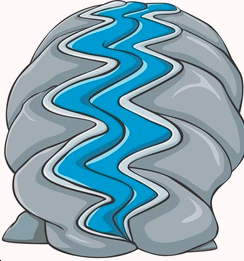 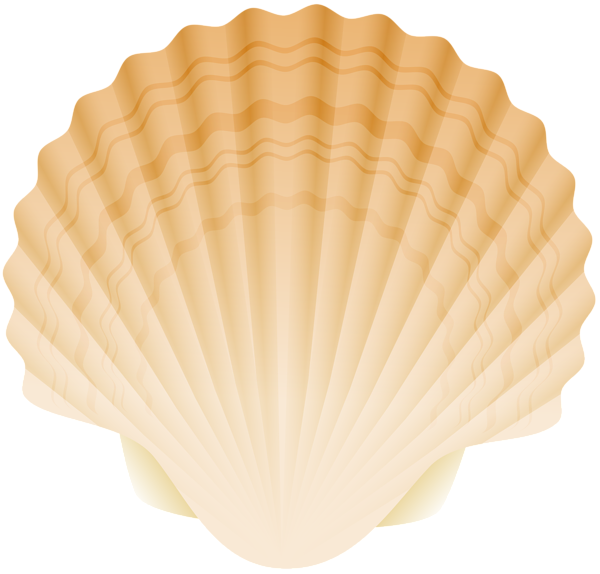 Pectinids (non-symbiotic)
Tridacnids (photosymbiotic)
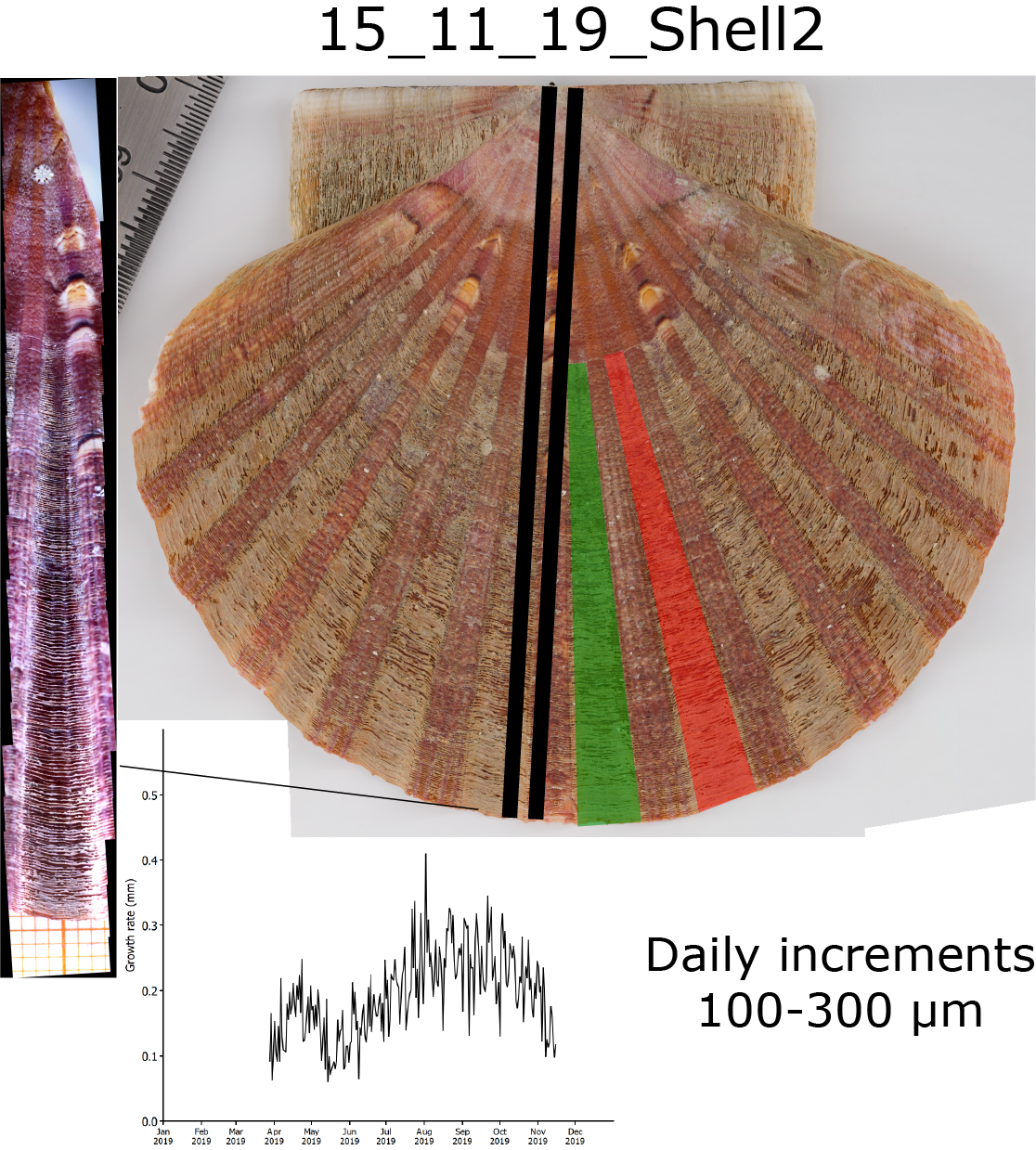 Tridacna maxima
Tridacna squamosa
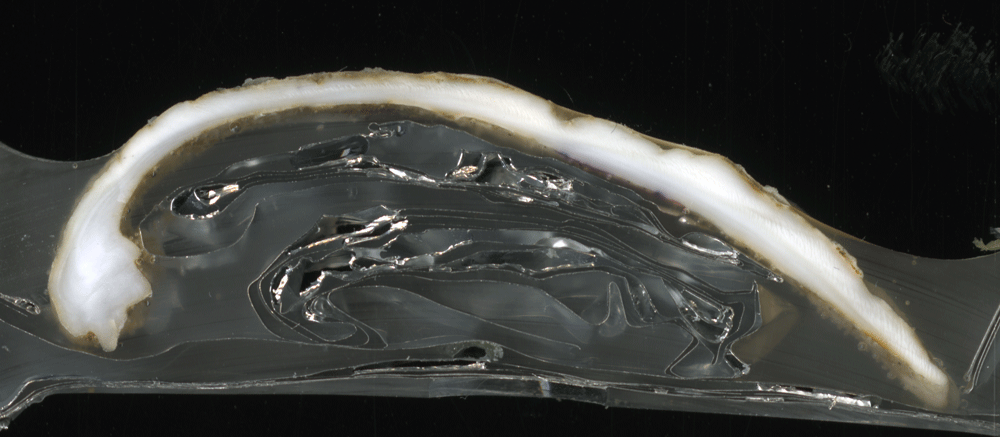 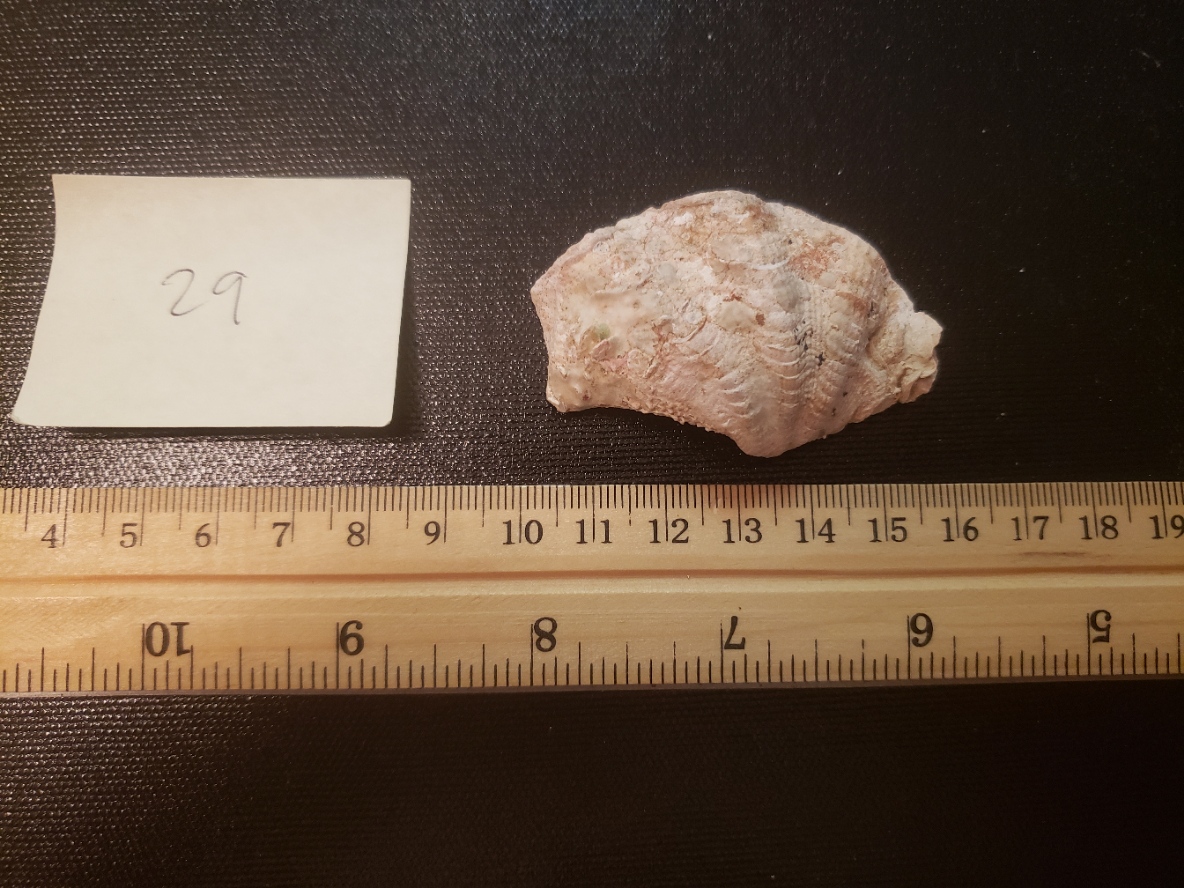 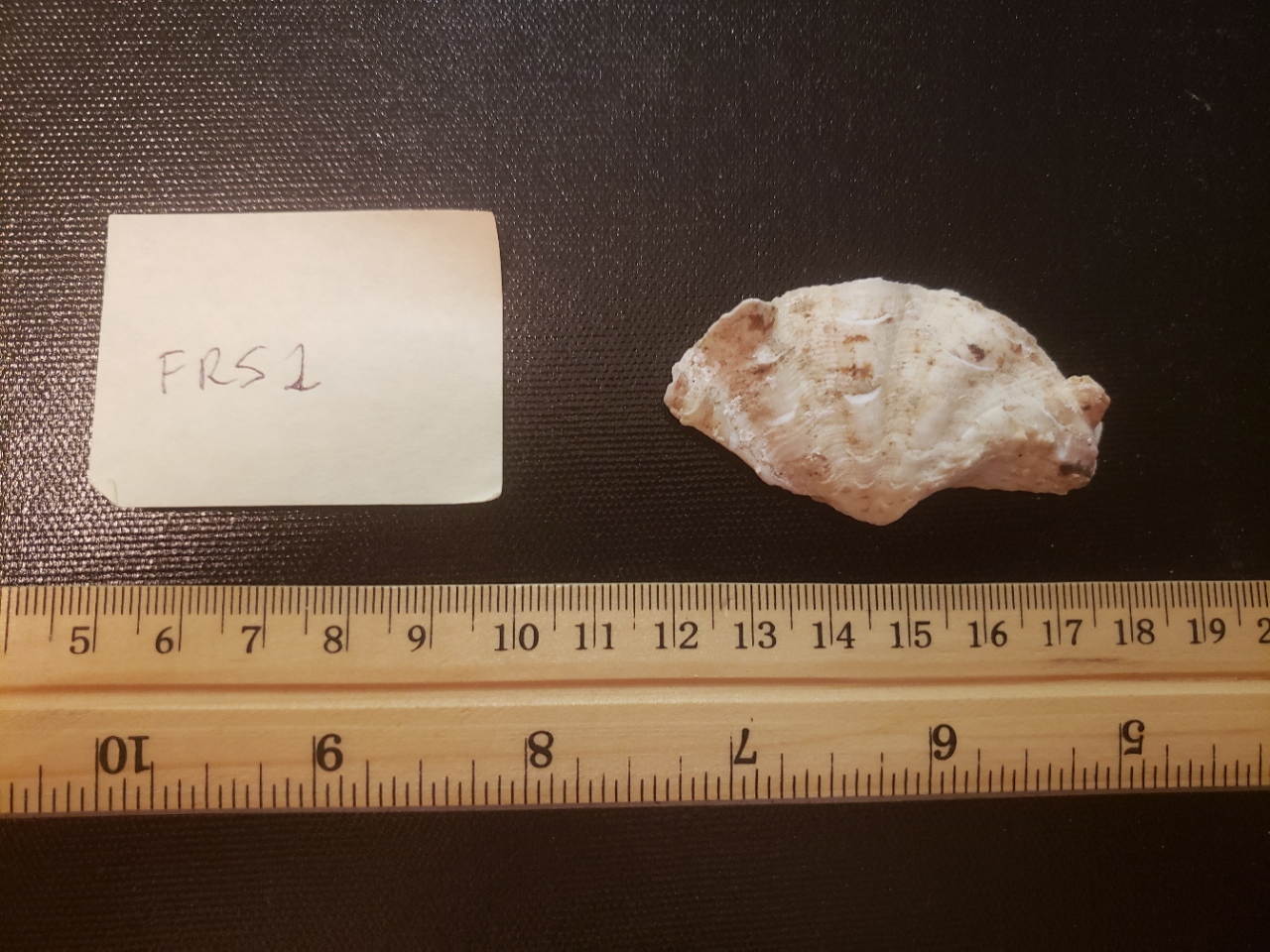 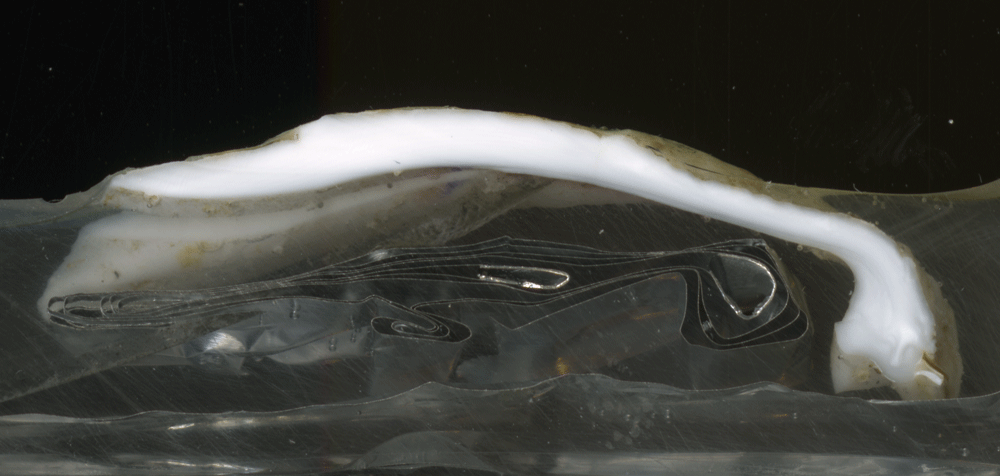 FRS1
29
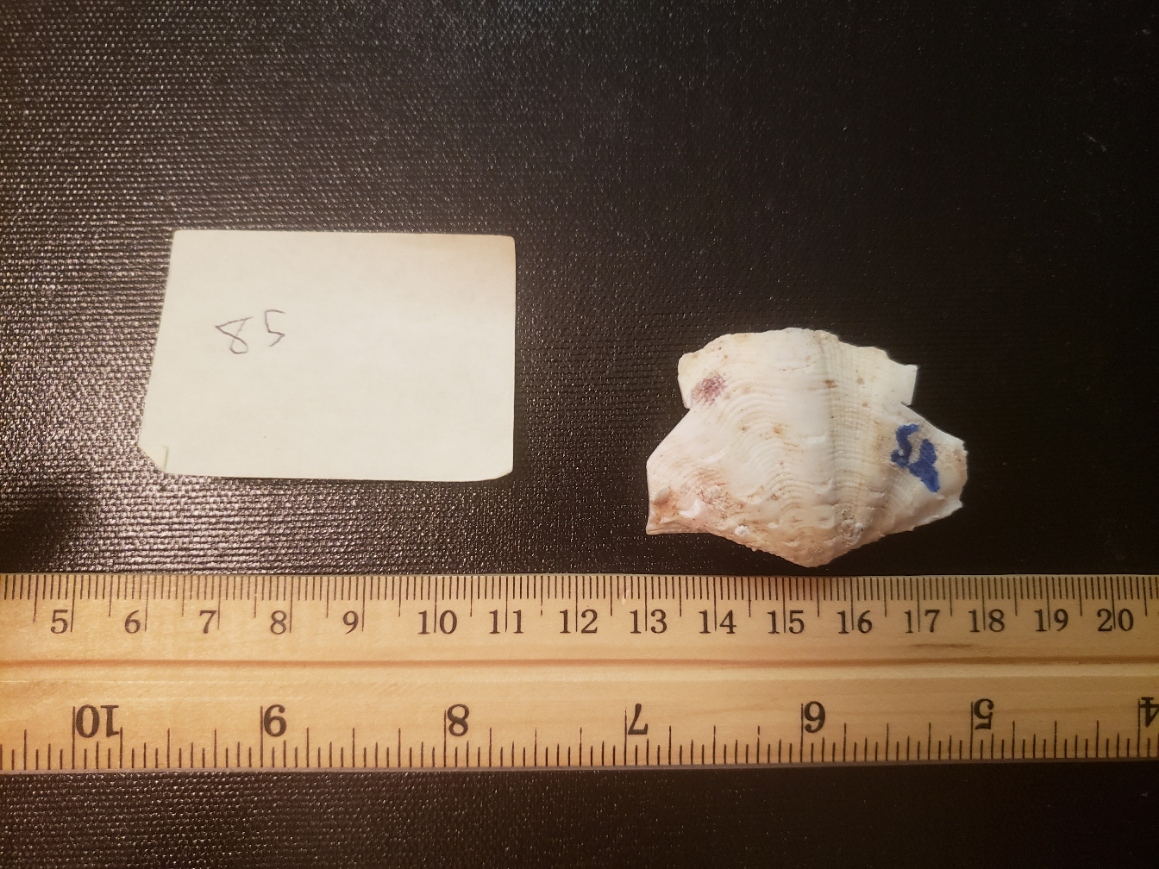 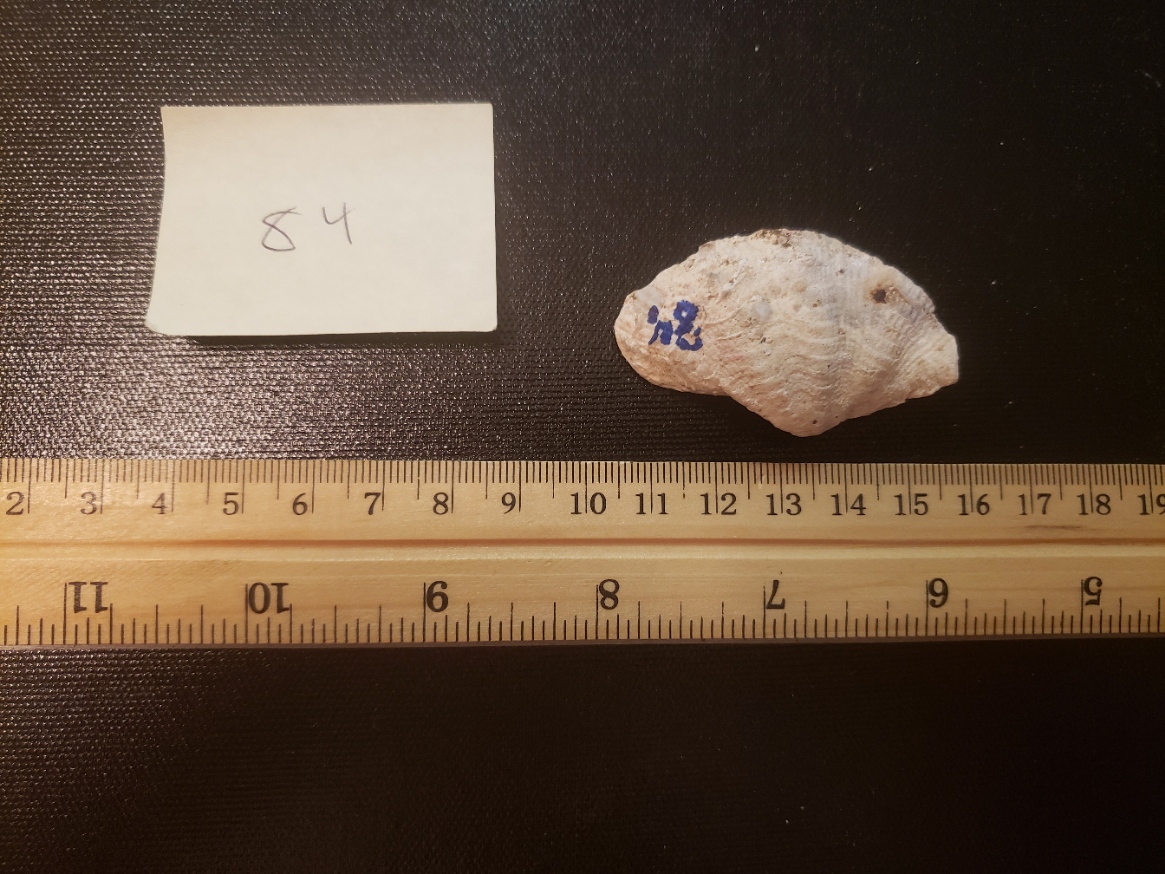 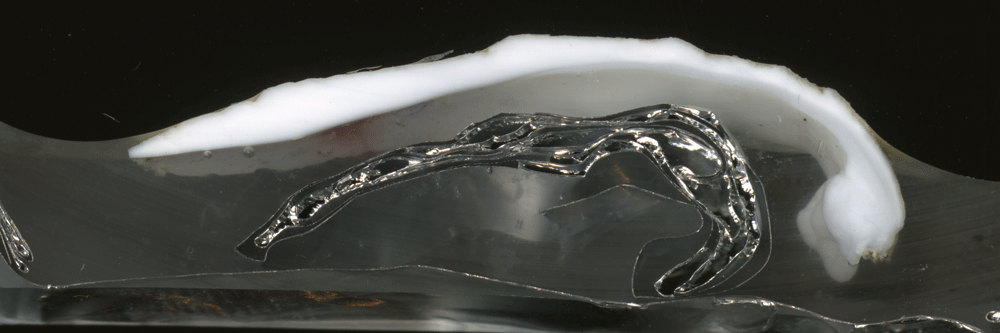 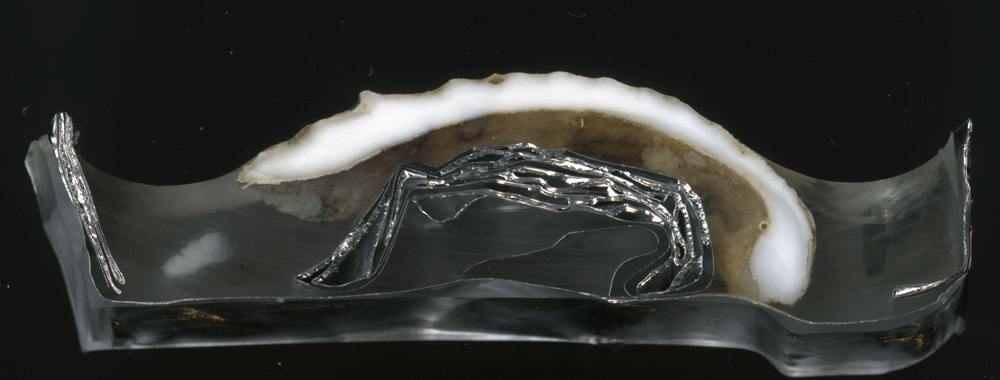 85
84
Israel
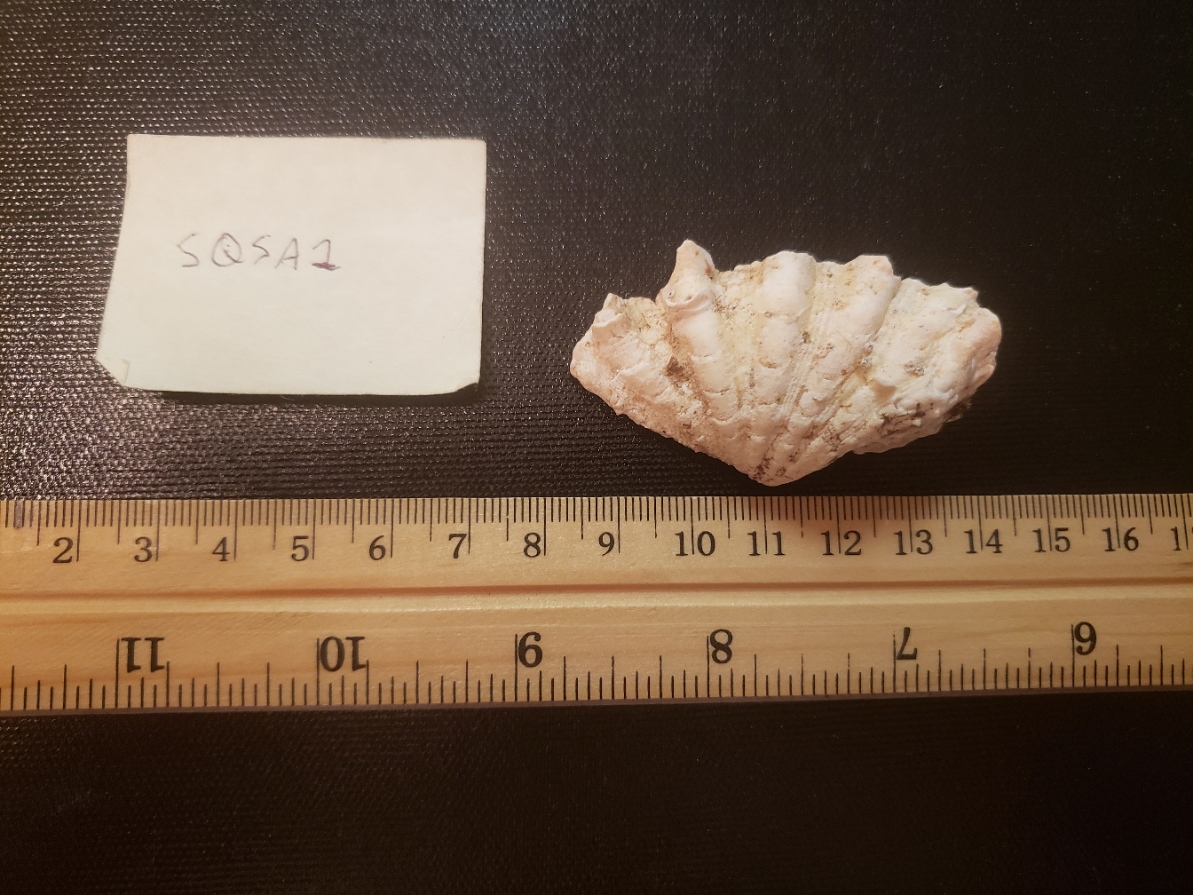 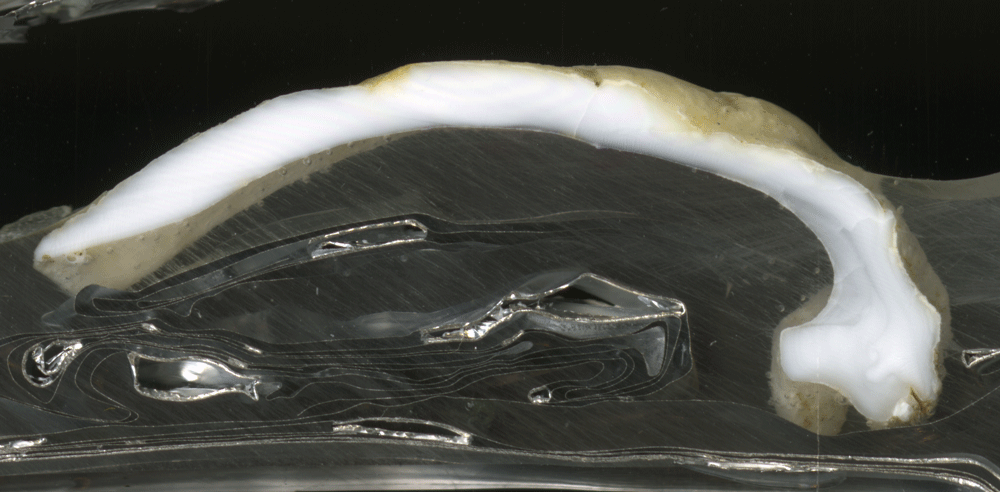 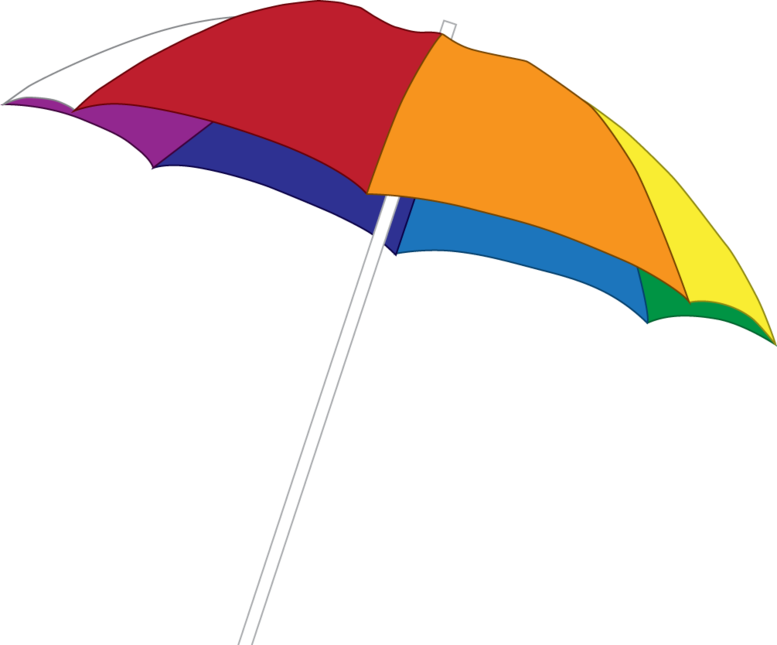 UK
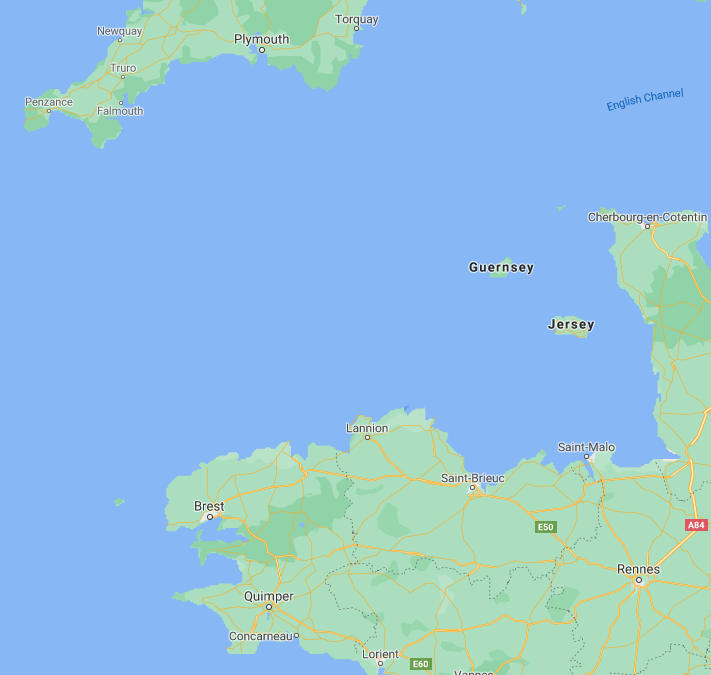 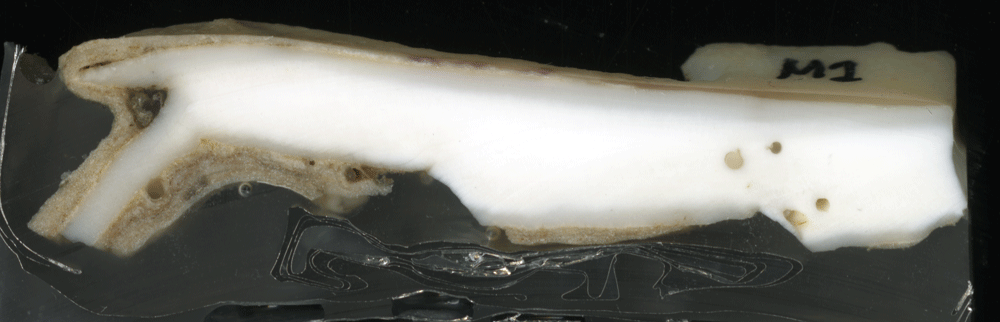 Tridacna squamosina
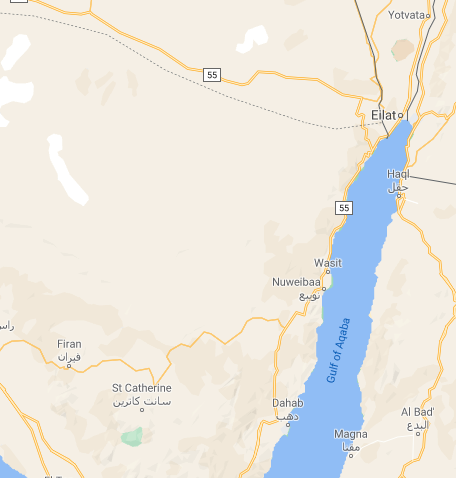 Eilat
M1
SQSA1
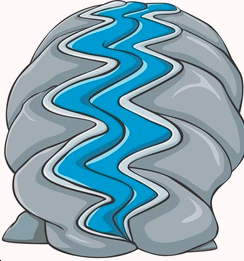 Sinai
Brest
FR
S. Arabia
[Speaker Notes: It is possible that the symbionts these bivalves had (like corals) made them more sensitive to day-night rhythms.
So we decided to test this by measuring high-resolution chemical records in pectinid clams from the Atlantic Ocean, which do not have photosymbionts and different species of tridacnids (giant clams) from Israel, which have photosymbionts.
We even included one tridacnid specimen which grew below a sunshade to see if this affected its chemistry.]
High-resolution LA-ICP-MS
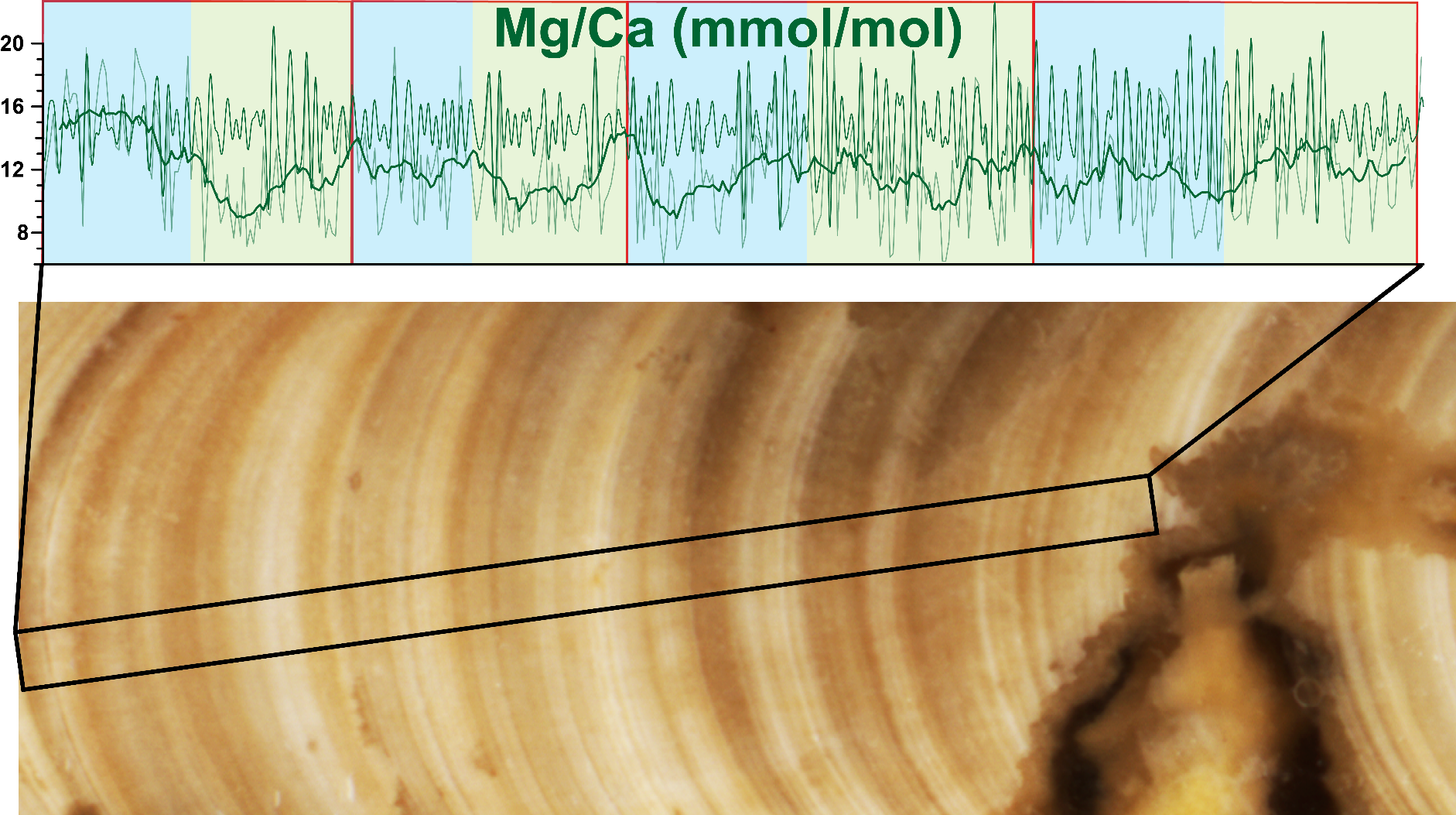 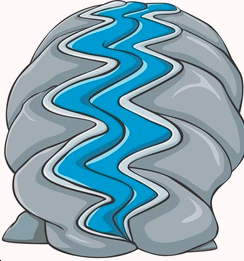 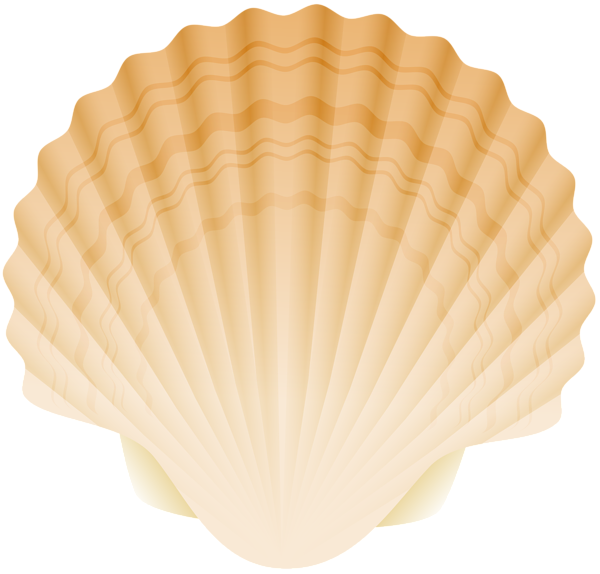 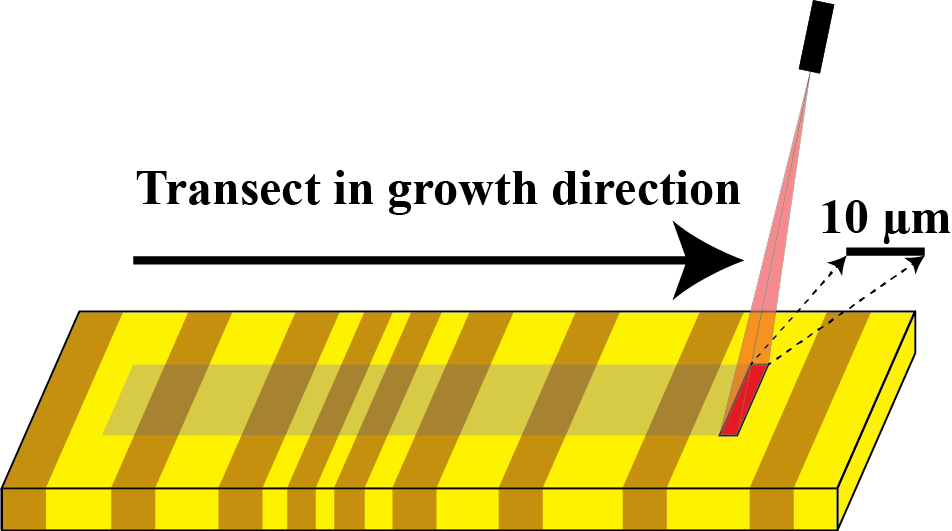 [Speaker Notes: We apply high-resolution Laser Ablation ICP-MS to create chemical profiles across these growth layers in the shells to test our hypothesis.]
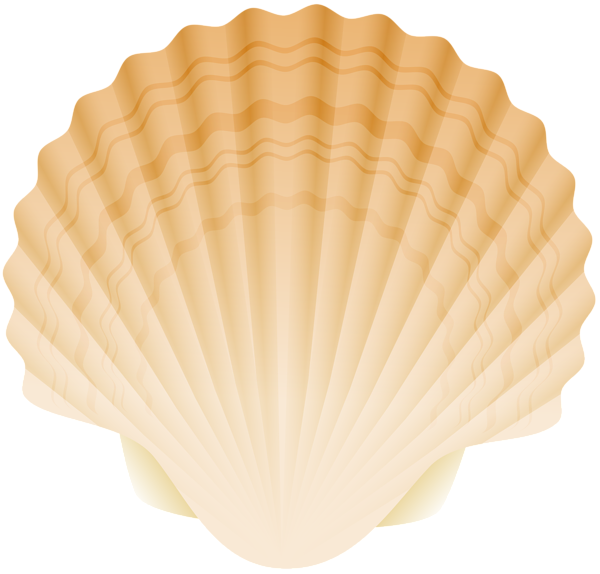 Pectinids: Sub-millimeter scale variability50 micrometer smoothing
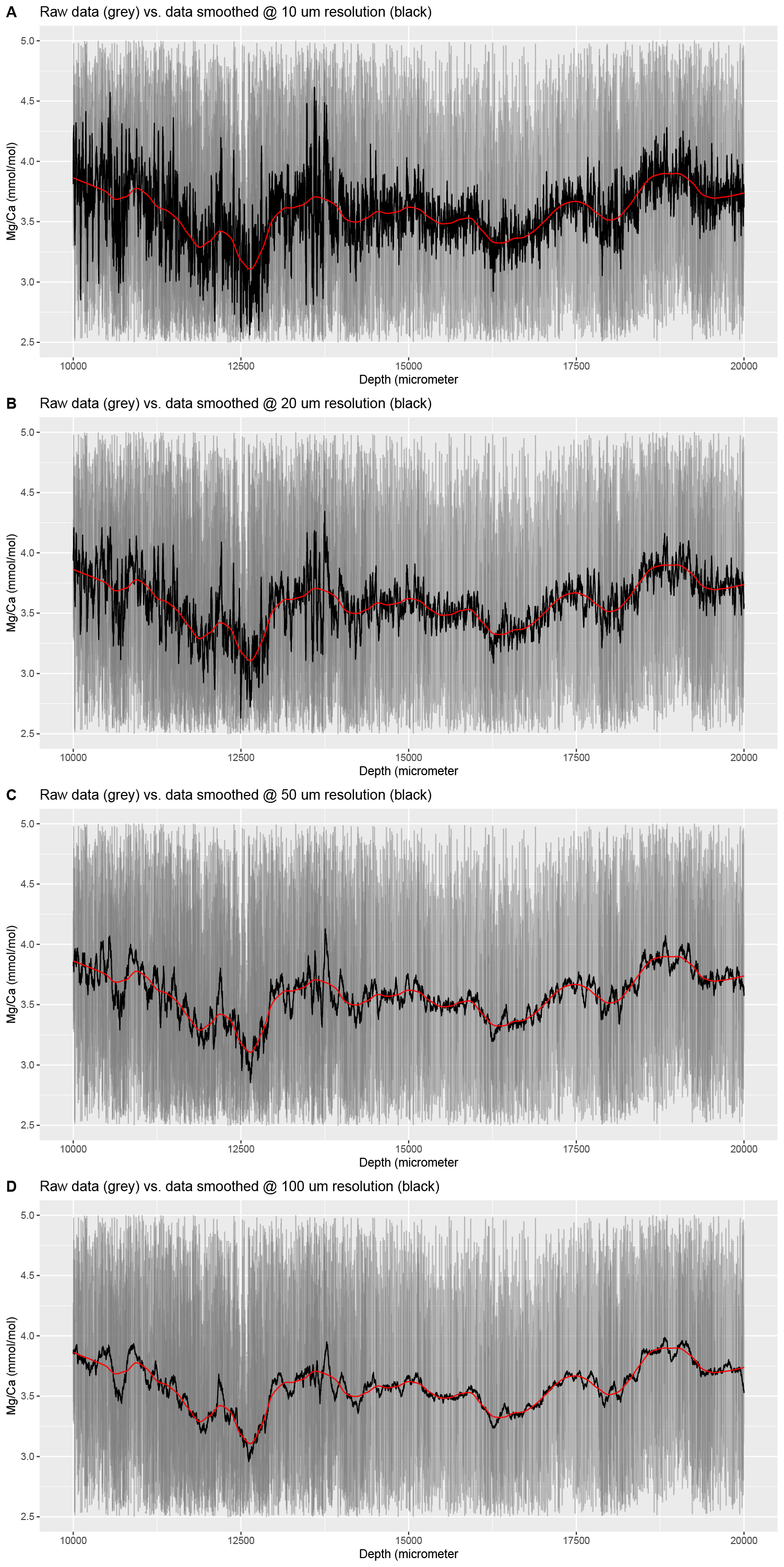 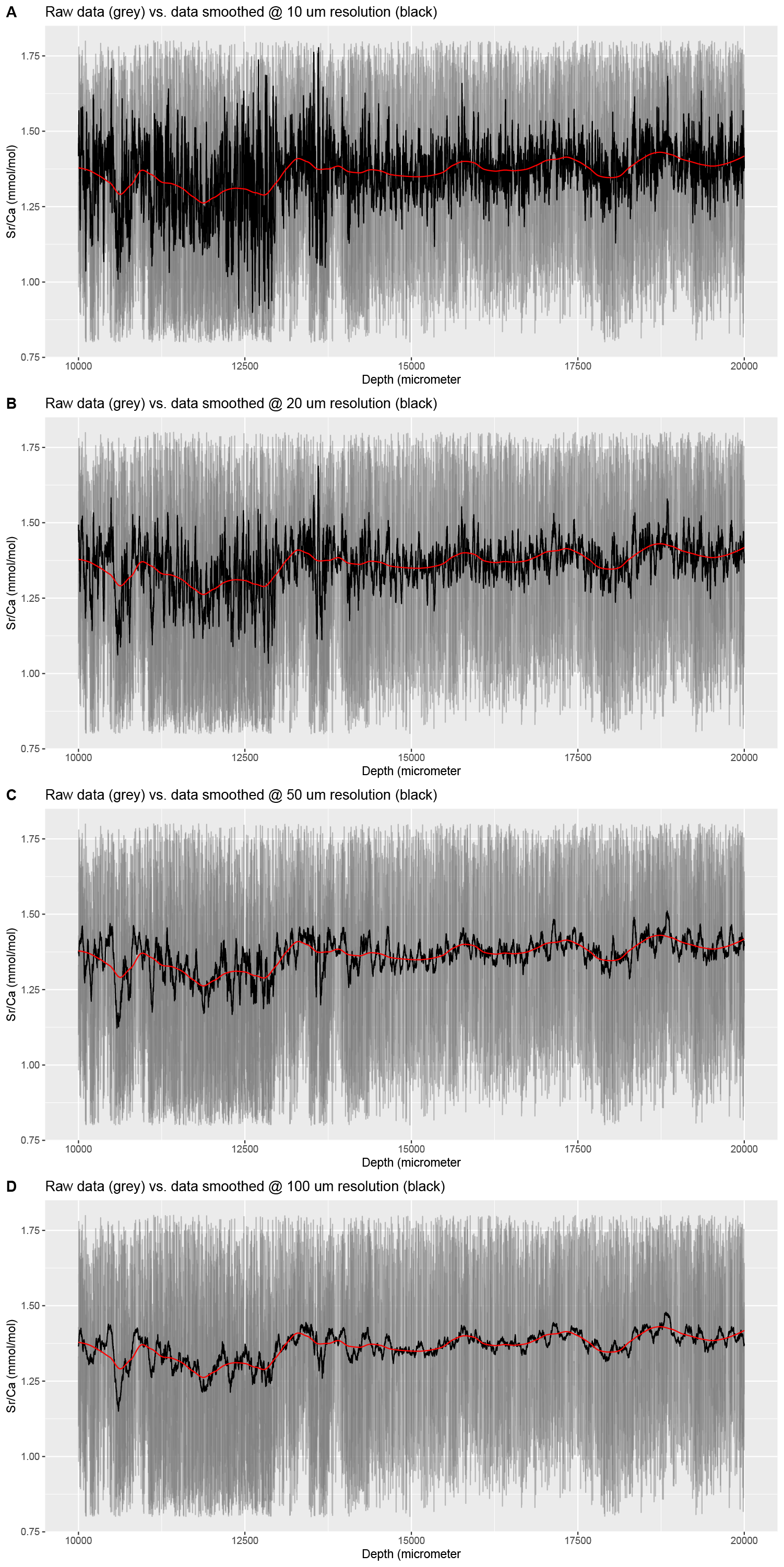 Sr/Ca
Mg/Ca
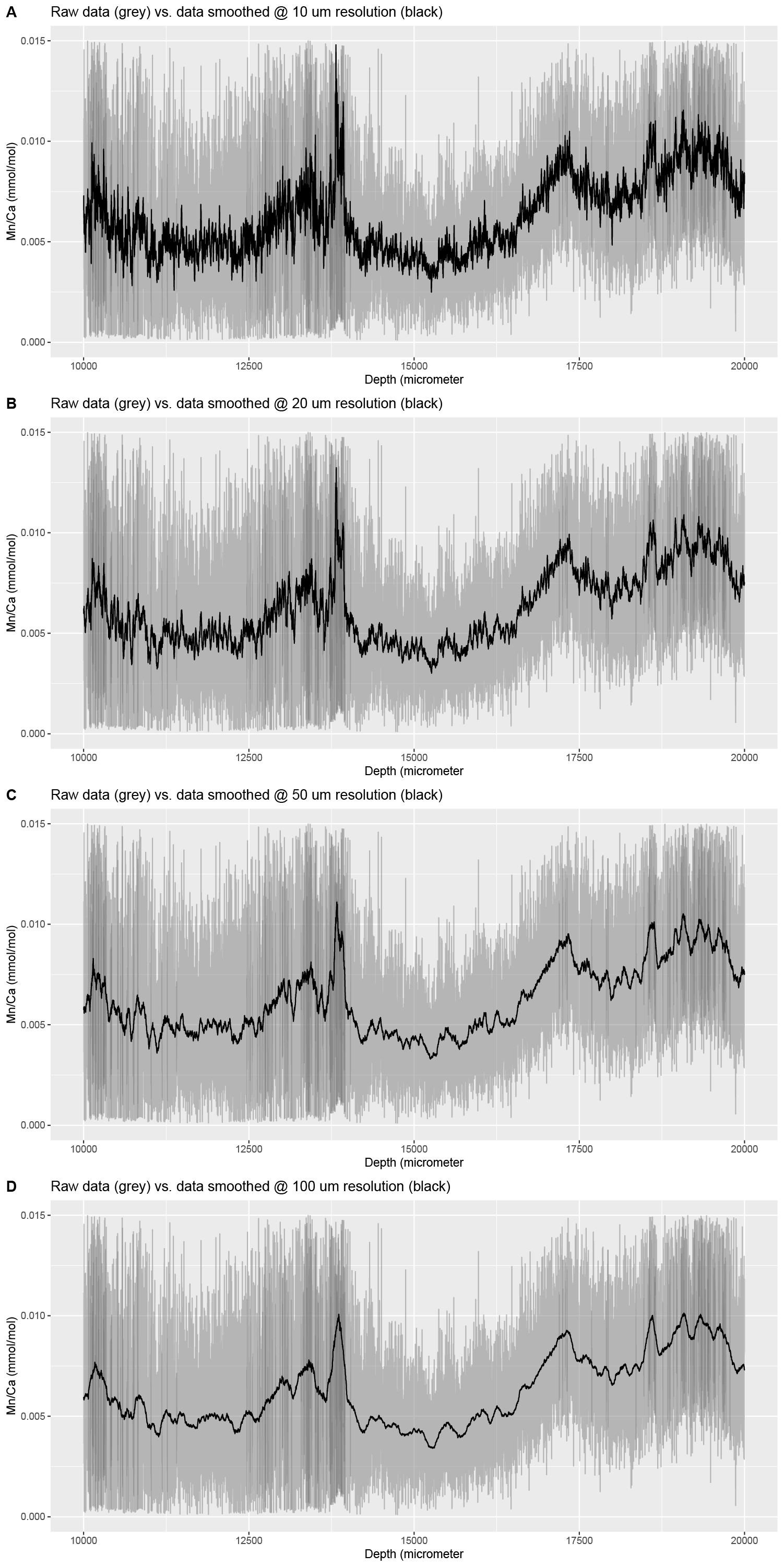 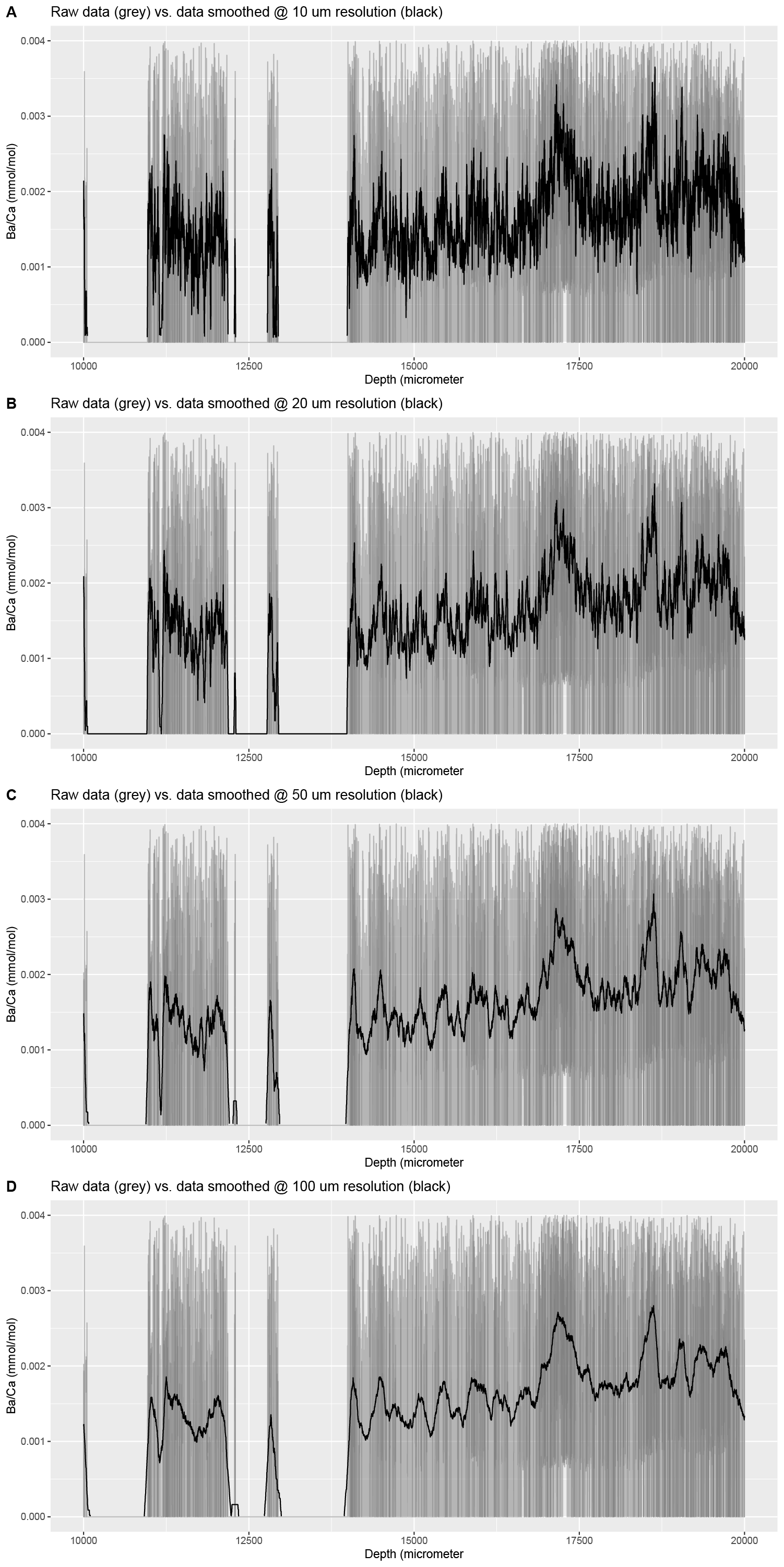 Mn/Ca
Ba/Ca
[Speaker Notes: The profiles through the non-symbiotic pectinid shells do indeed show regular, sub-millimeter scale variability.
Especially in Mg/Ca and Sr/Ca]
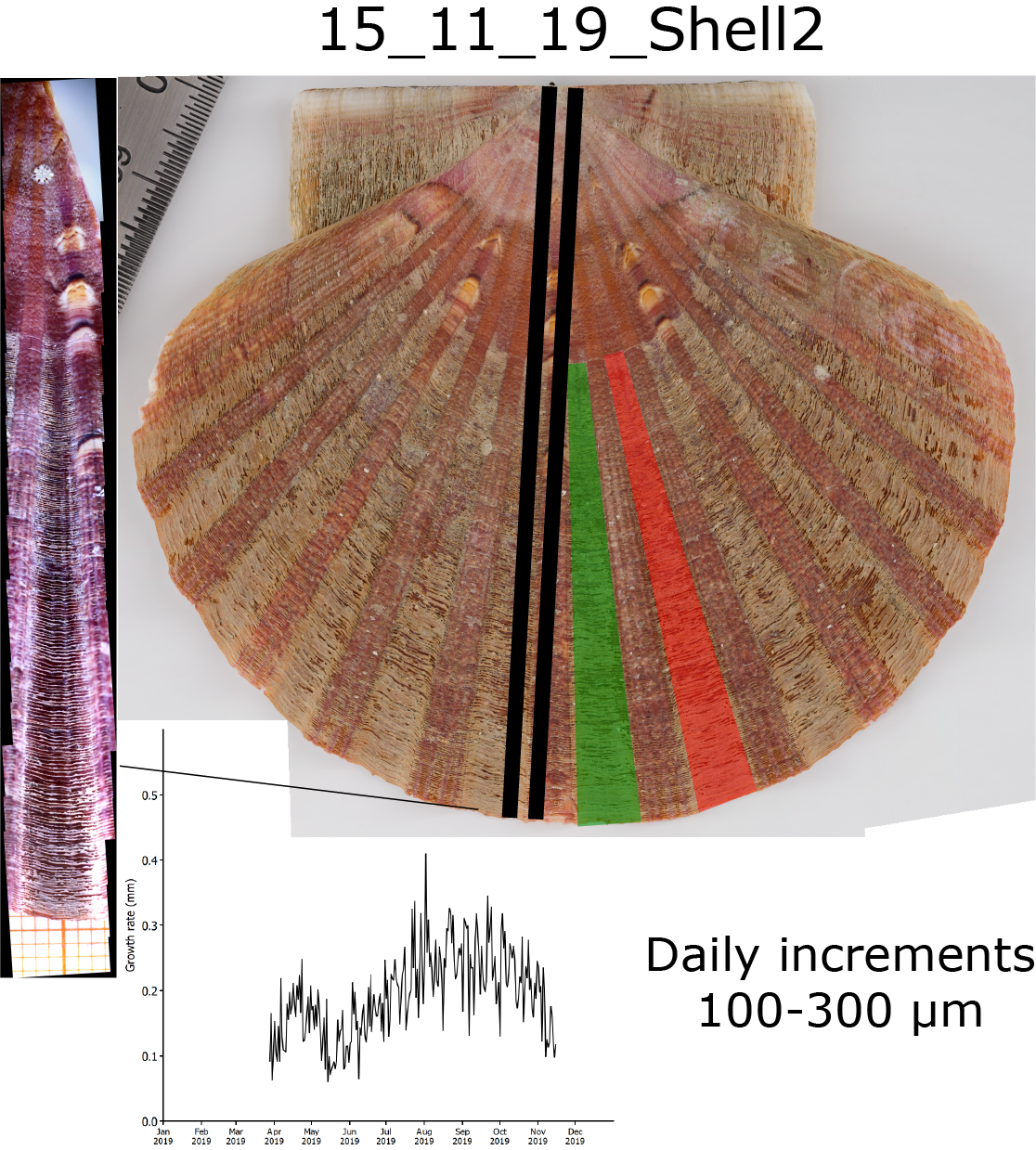 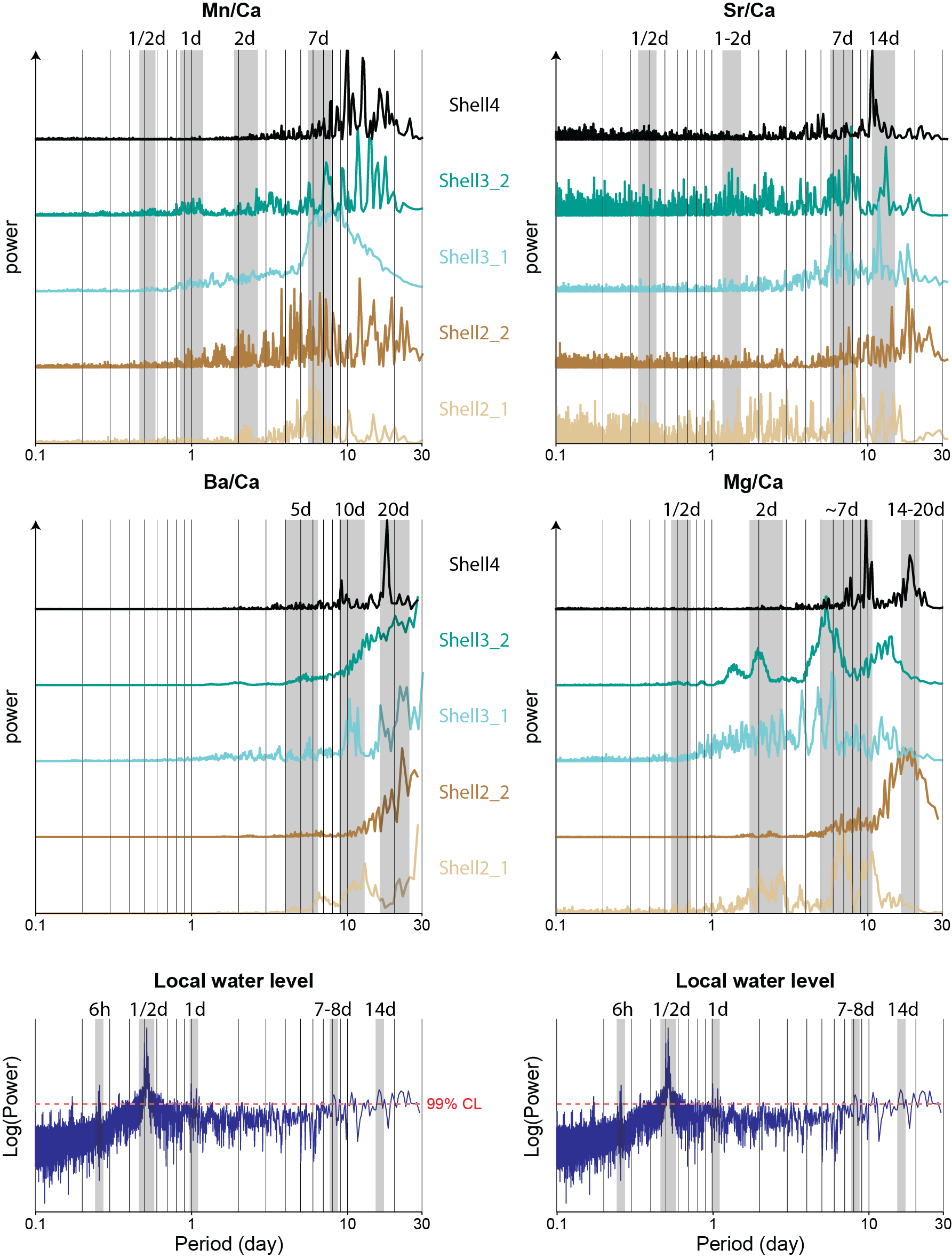 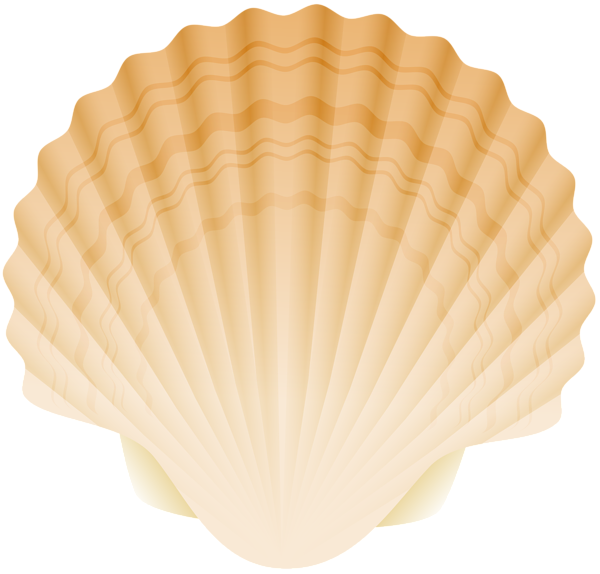 Sr/Ca
Mn/Ca
Pectinids:  Using daily increments to establish an age model
Daily increments
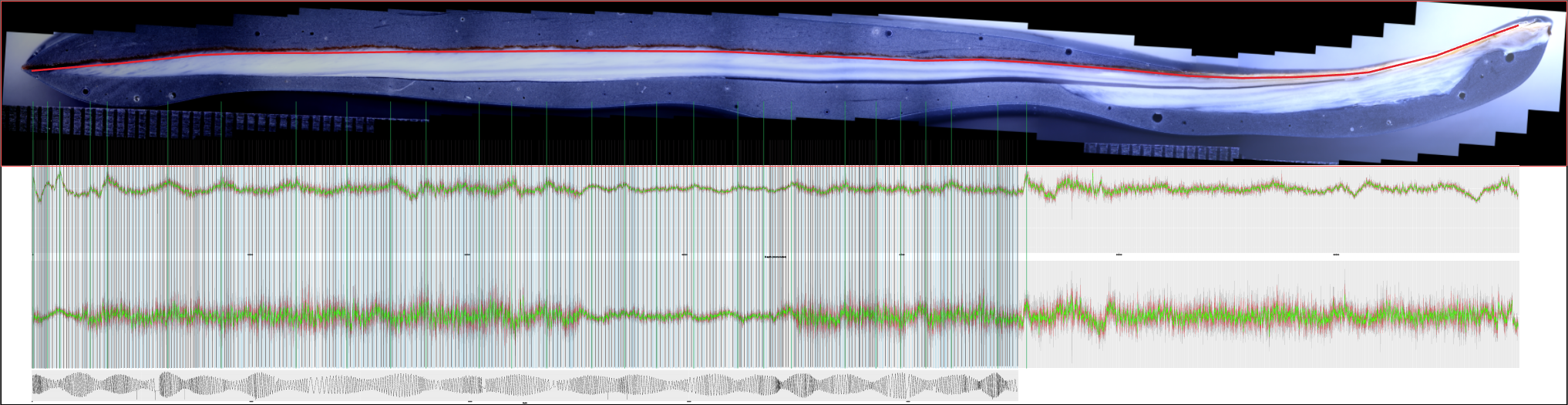 Ba/Ca
Mg/Ca
Cross section
Mg/Ca
Sr/Ca
Tides
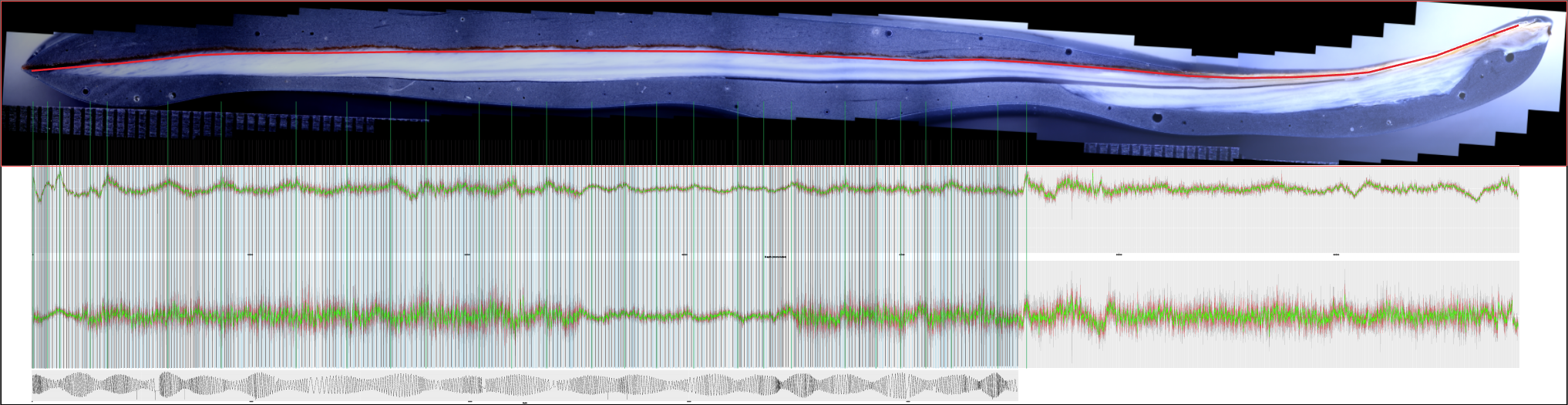 Tides
[Speaker Notes: To test whether daily, tidal or extreme weather patterns are present in this dataset, we used little shell increments on the pectinids which are known to be deposited daily to date the chemical profile.
We then applied spectral analysis and compared the results with local tidal records to show that most of this small variability in pectinids seems to be related to the tidal cycle.
This is interesting since these animals grew below the low-tide water level.]
Days
following increments
Days
following chemistry
Tides
following chemistry
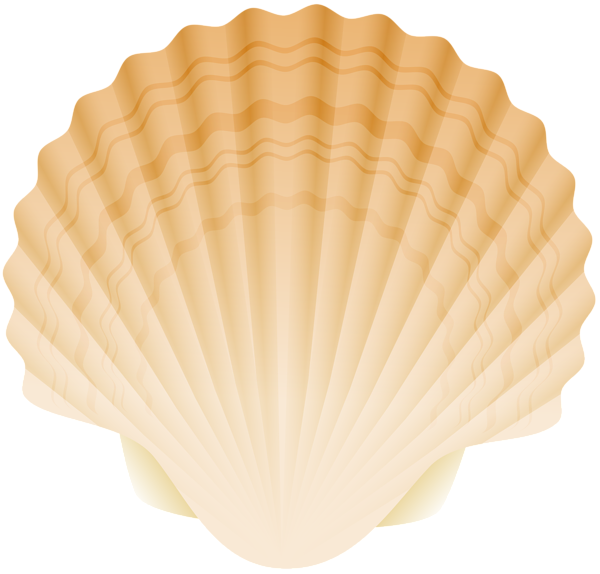 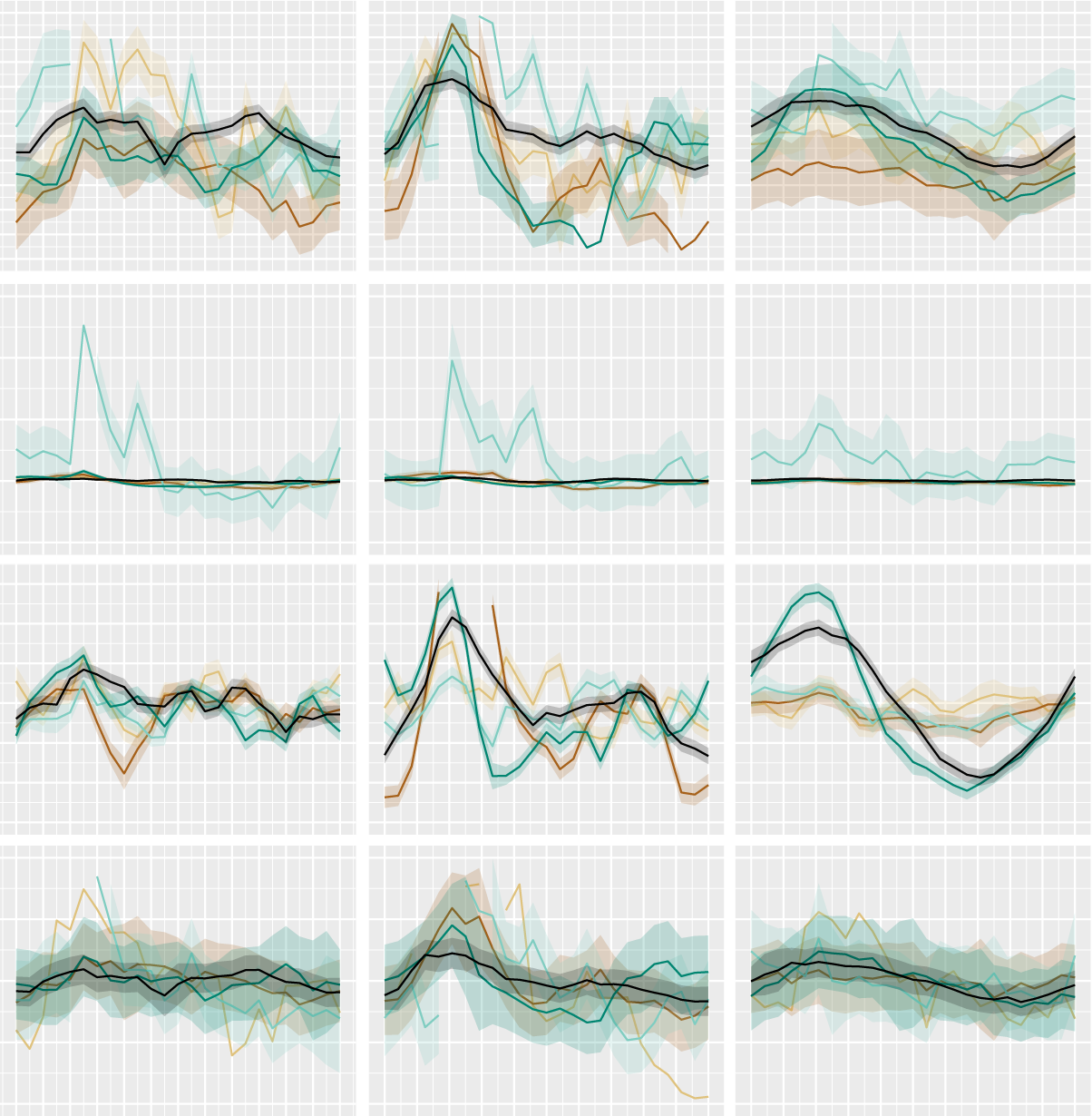 Mg/Ca
Tidal rather than daily periodicity
Mn/Ca
Sr/Ca
Ba/Ca
[Speaker Notes: When we stack chemical variability in the pectinids on a daily and tidal scale we see that the variability is most clearly linked to tidal cycles (on the right).
Even matching the daily increments on the shell surface directly did not improve the daily stack enough to conclude that day-night patterns influence the pectinids.]
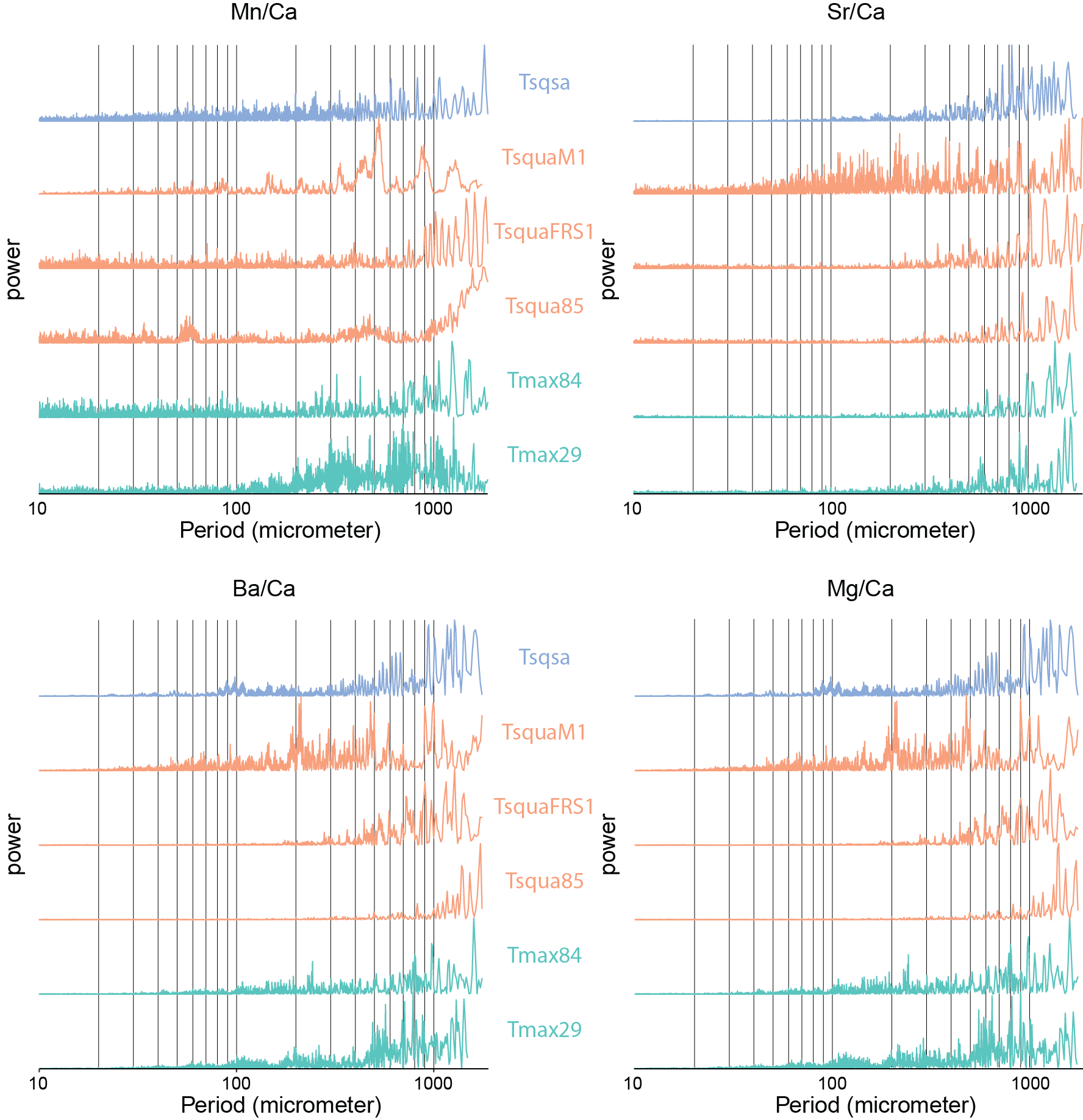 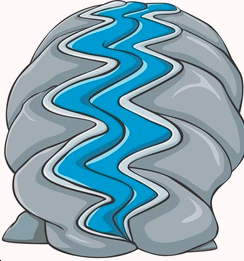 Sr/Ca
Mn/Ca
Tridacnids: Sub-millimeter scale variability50 micrometer smoothing
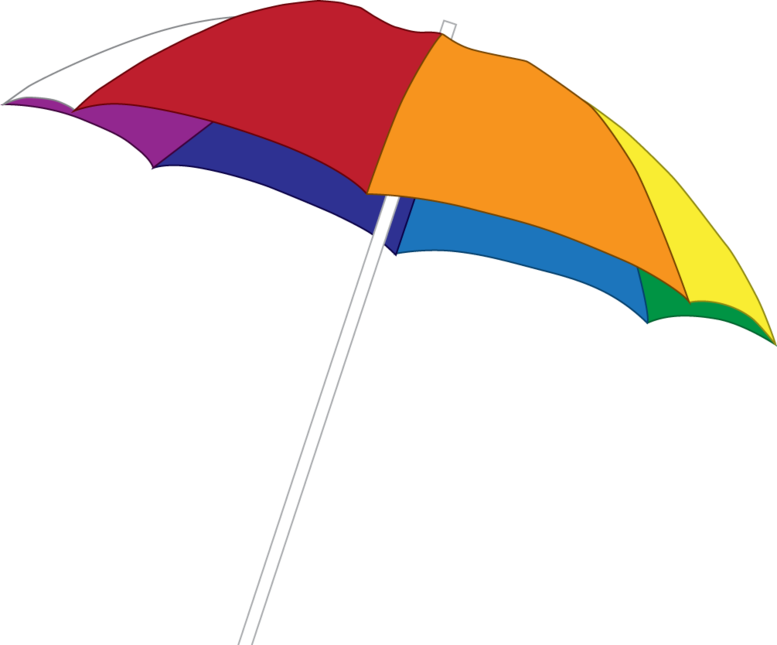 Sr/Ca
Mg/Ca
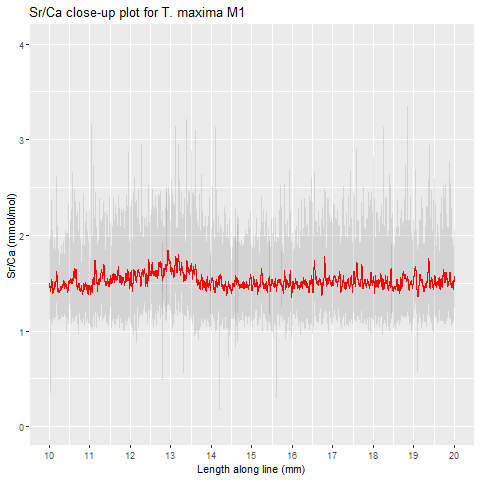 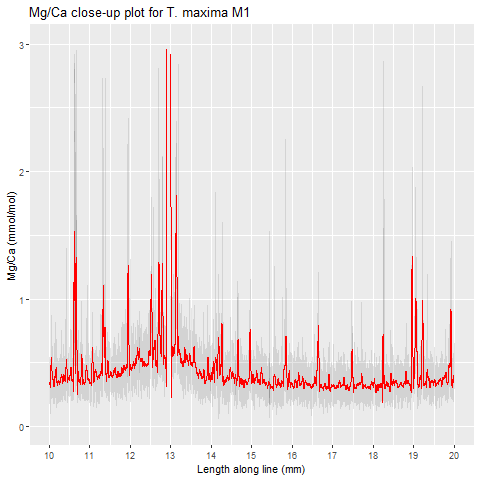 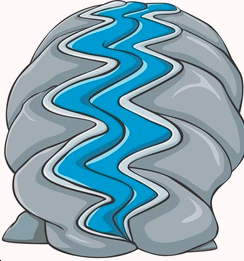 Ba/Ca
Mg/Ca
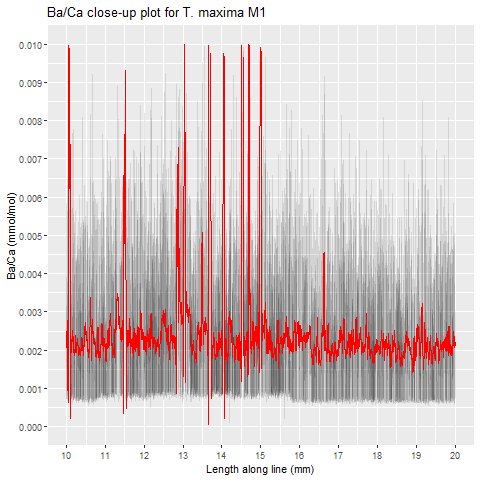 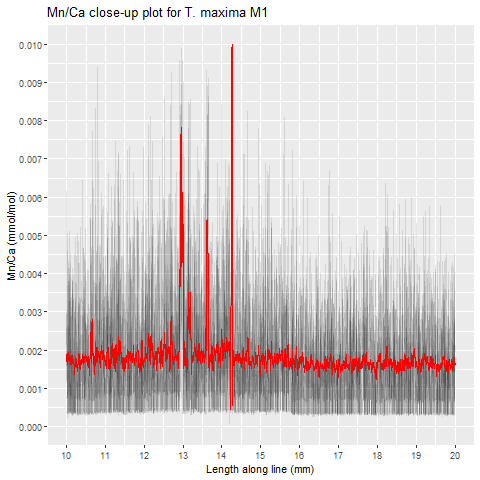 Mn/Ca
Ba/Ca
[Speaker Notes: The tridacnid data is just in, and I have not had time to create a full are model.
However, this dataset also shows sub-millimeter patterns which, when applying spectral analysis, seem roughly consistent between specimens.
An interesting observation is that the specimen that grew under the sunshade shows much more variability in smaller periods.

This may suggest that the chemistry in giant clam shells is controlled directly by sunlight and that in absence of this forcing smaller-scale variability is more dominant.
We still need to test this hypothesis by aligning the data to a proper age model and comparing with local insolation and tide curves.]
Pre-conclusion: Daily increments caused by effect of sunlight on photosymbiotic species
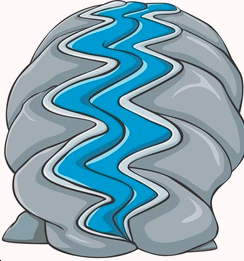 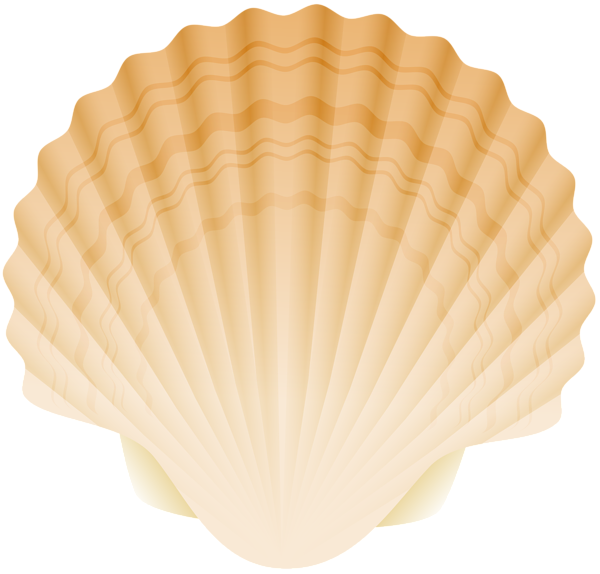 Pectinids (non-symbiotic)
Tridacnids (photosymbiotic)
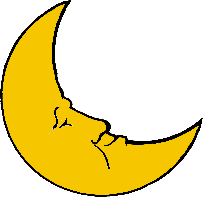 Tidal influence on shell chemistry
In shade tidal/circadian rhythm
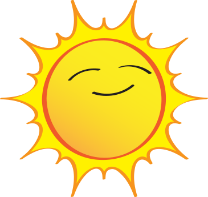 Only daily influence in sunlight
No daily cyclicity
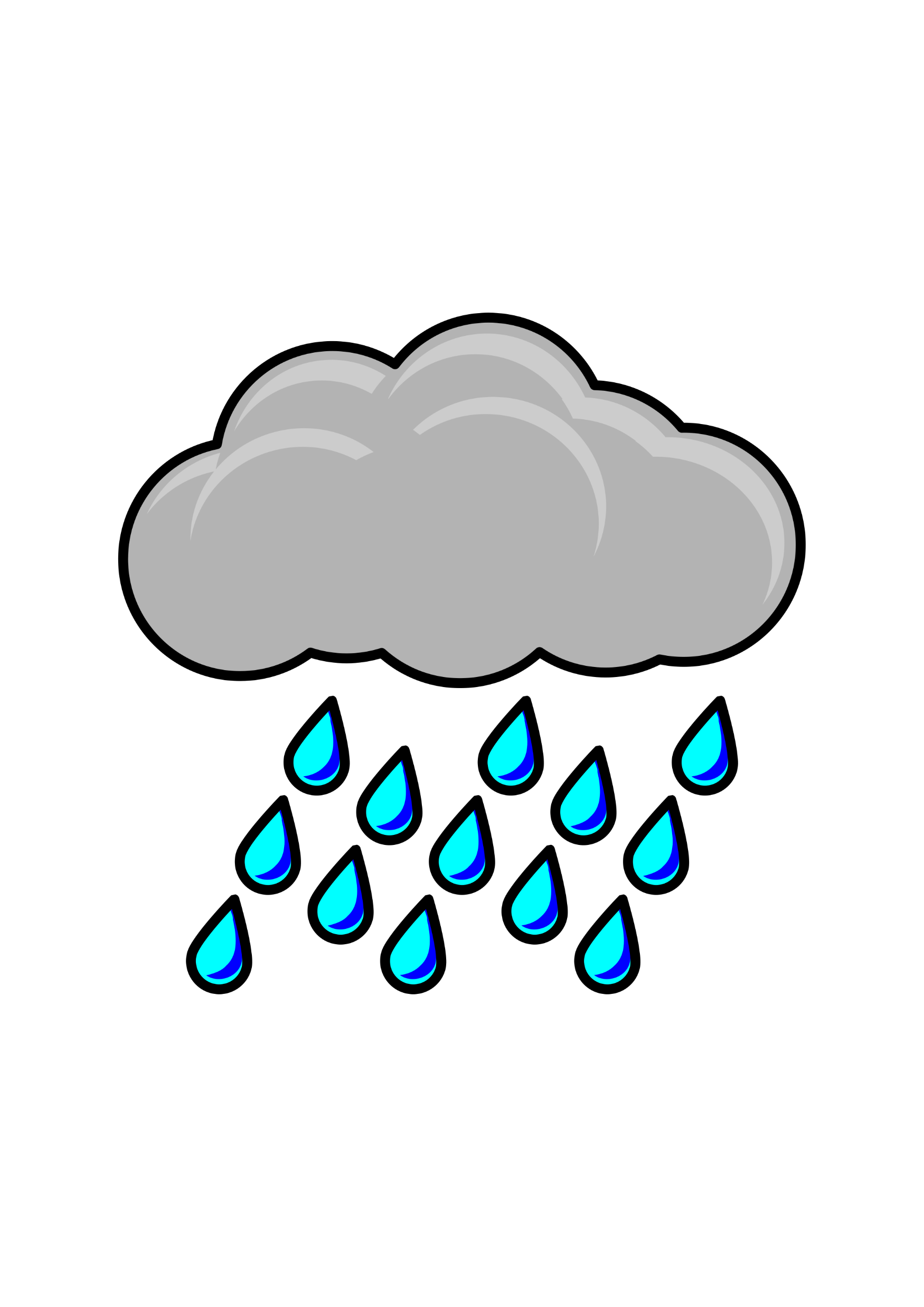 Potential paleo-weather archive?
Potential paleo-insolation archive?
[Speaker Notes: In conclusion:

Preliminary data shows that pectinids may be sensitive to tidal rhythms and could record disturbances like storm events.
Daily cyclicity seems reserved for photosymbiotic bivalves, which may be a nice indicator for photosymbiosis in the fossil record.
More detailed data analysis could show whether past storm events are recorded in these shells.]
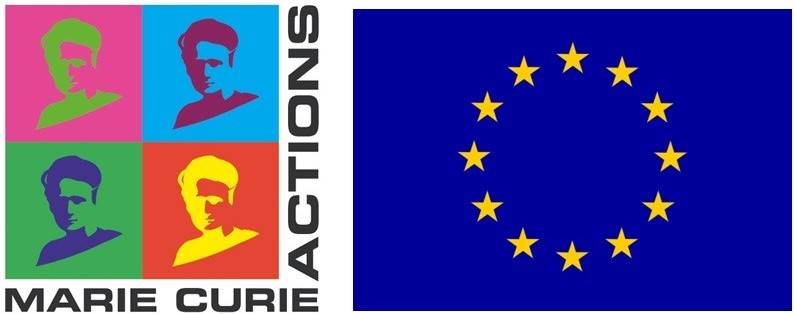 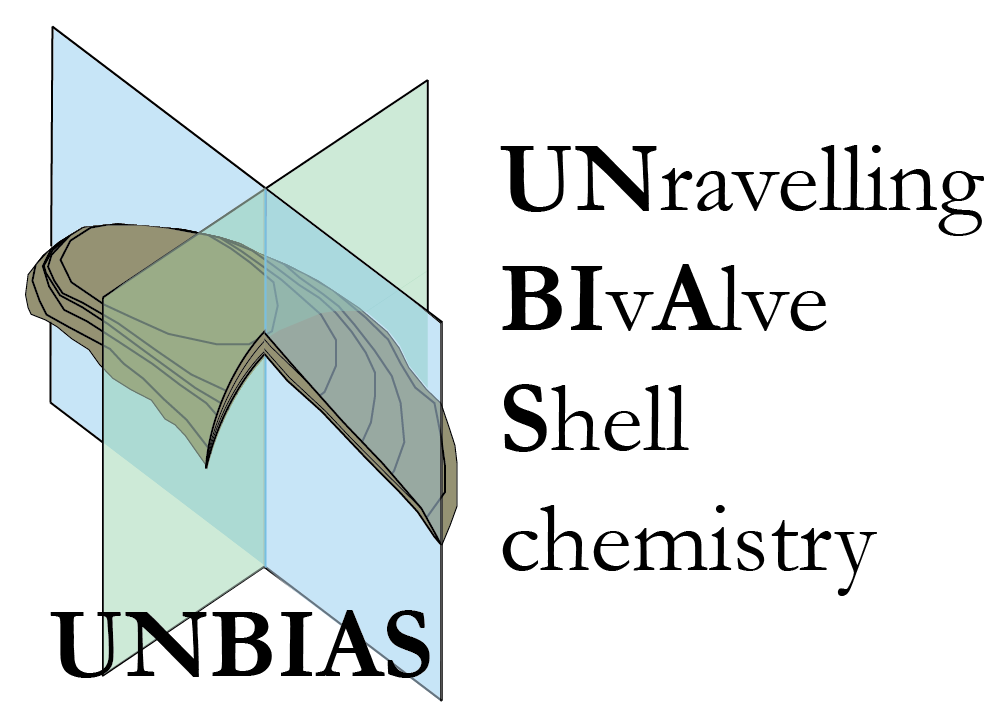 Daily cyclicity in bivalve shell chemistry: Paleo‐weather record or circadian rhythm?
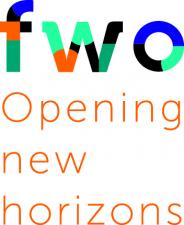 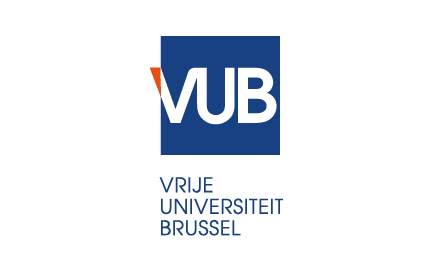 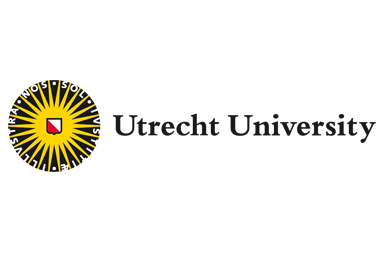 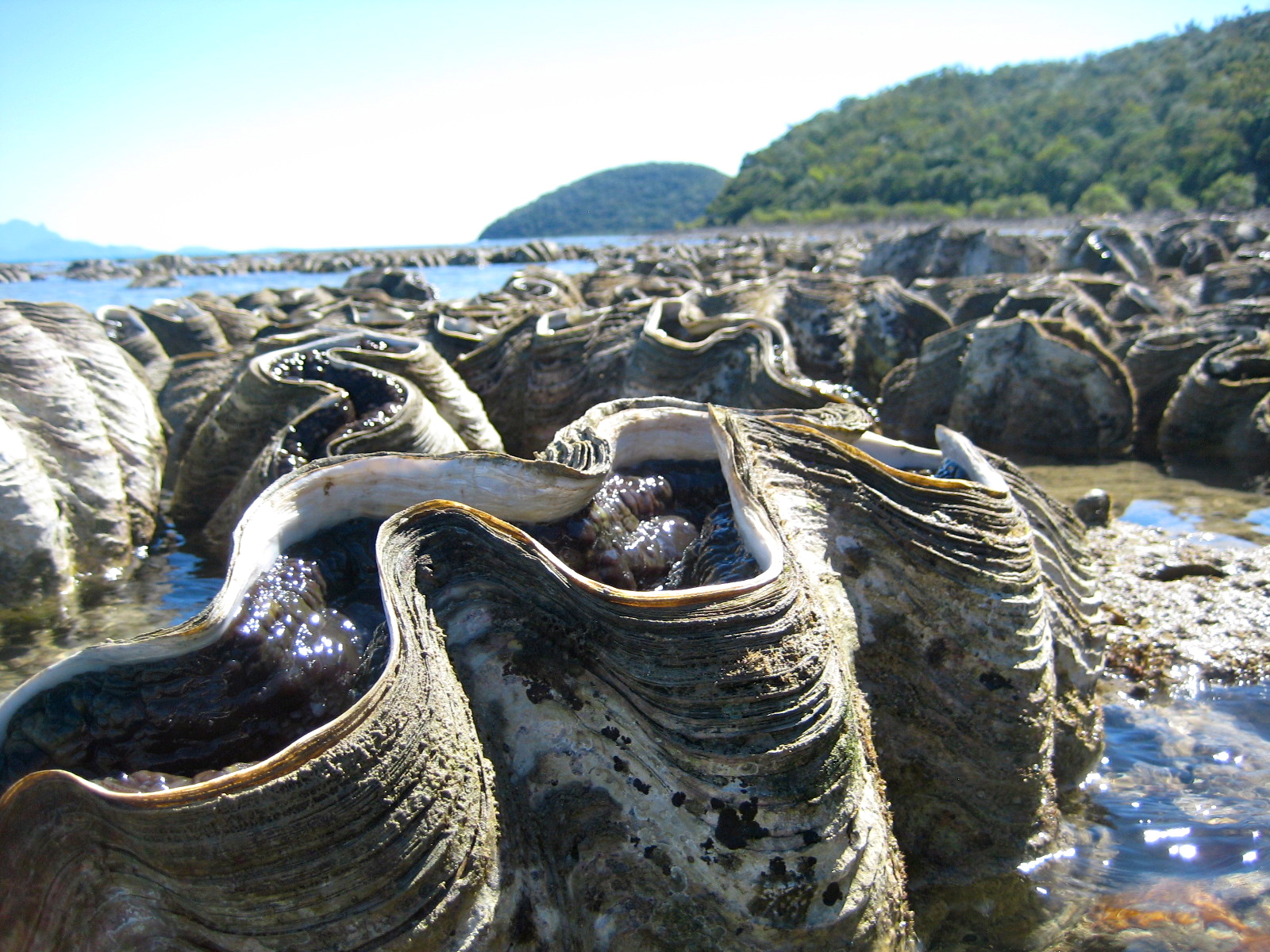 1
2
Niels J. de Winter1,2,

Lukas Fröhlich3, Bernd Schöne3,

Dan Killiam4,

Wim Boer5, Lennart de Nooijer5, Gert-Jan Reichart1,5
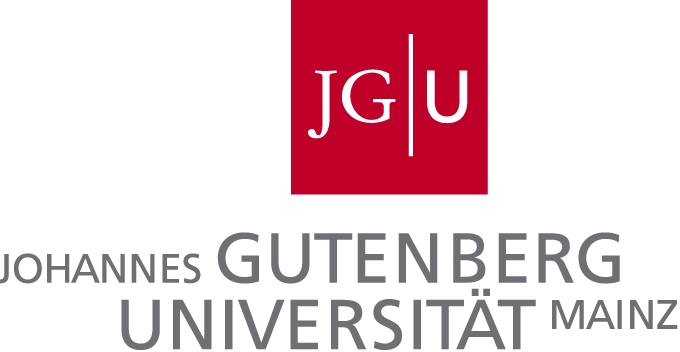 3
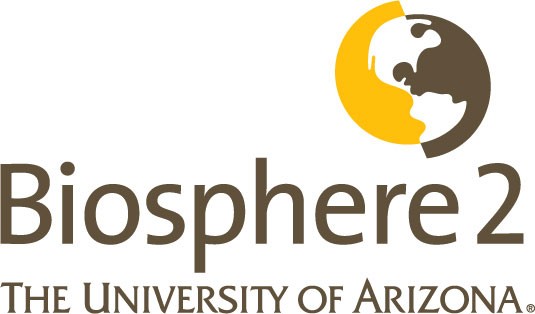 4
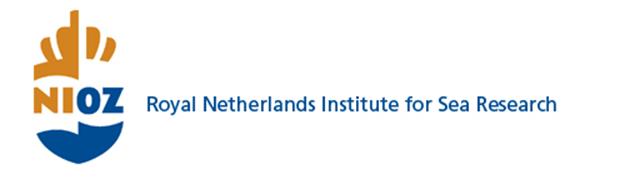 5